Фронтальное логопедическое занятие в старшей группе.
На тему: Путешествие в страну профессий. Звука и буква «П»
Подготовил: учитель – логопед
МБДОУ г. Иркутска детского сада № 5
	             Турчанинова Анна Алексеевна
Цели: 
Формирование представление и знаний старших дошкольников о профессиях.
Обобщение знаний старших дошкольников о звуке и букве «П»
Задачи:
Коррекционно – образовательные:
Отрабатывать навык звуко-буквенного анализа и синтеза;
Актуализировать знаний дошкольников о звуке [П] и букве «П» ;
Обогатить и активизировать пассивный и активный словарь по теме профессии;
Развивать и расширять знания дошкольников о профессиях: (врач, пожарный, полицейский,  парикмахер, водитель, летчик, космонавт, пограничник, продавец, строитель, пилот, официант, актёр, музыкант).
Коррекционно-развивающие:
Развивать зрительную память;
Развивать зрительное внимание;
Развивать слухоречевую память;
Развивать навык словоизменения и словообразования.
Коррекционно - воспитательные:
Воспитывать уважение друг к другу;
Воспитывать самоконтроль и самооценку;
Воспитывать уважительное отношение к каждой профессии.
Угадай профессию по описанию
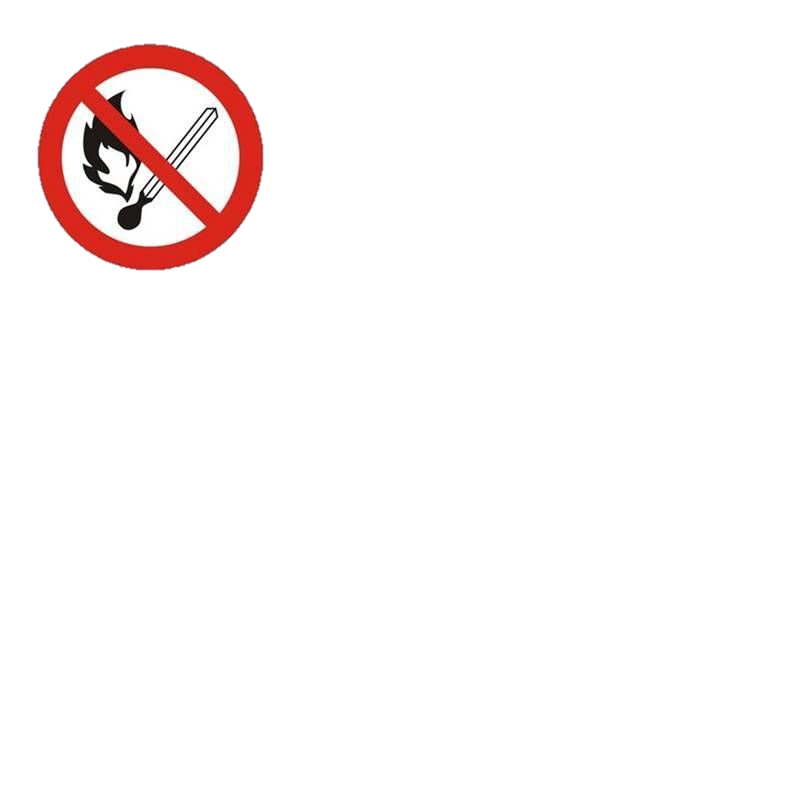 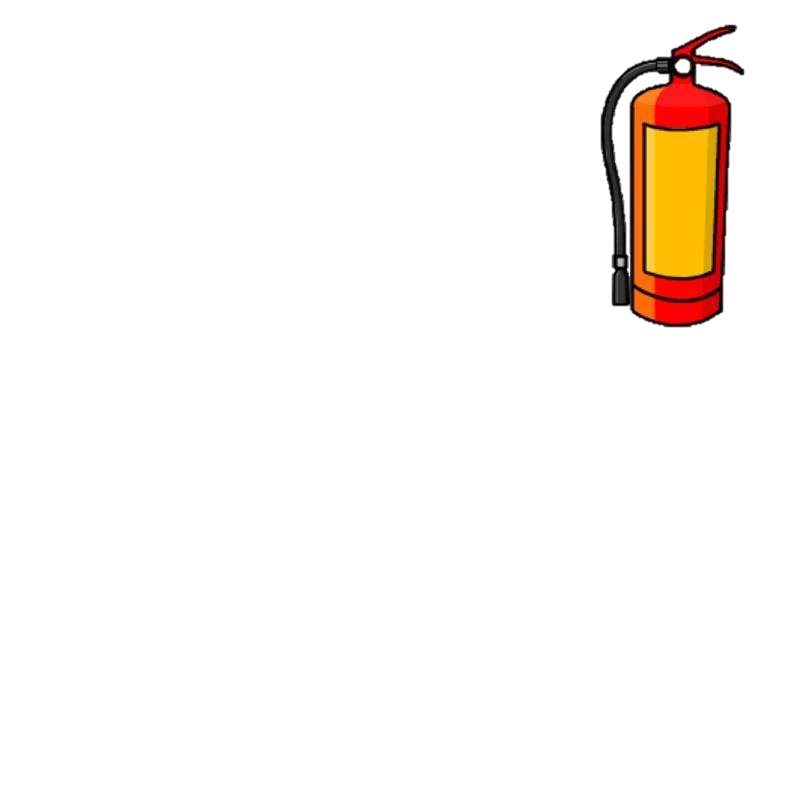 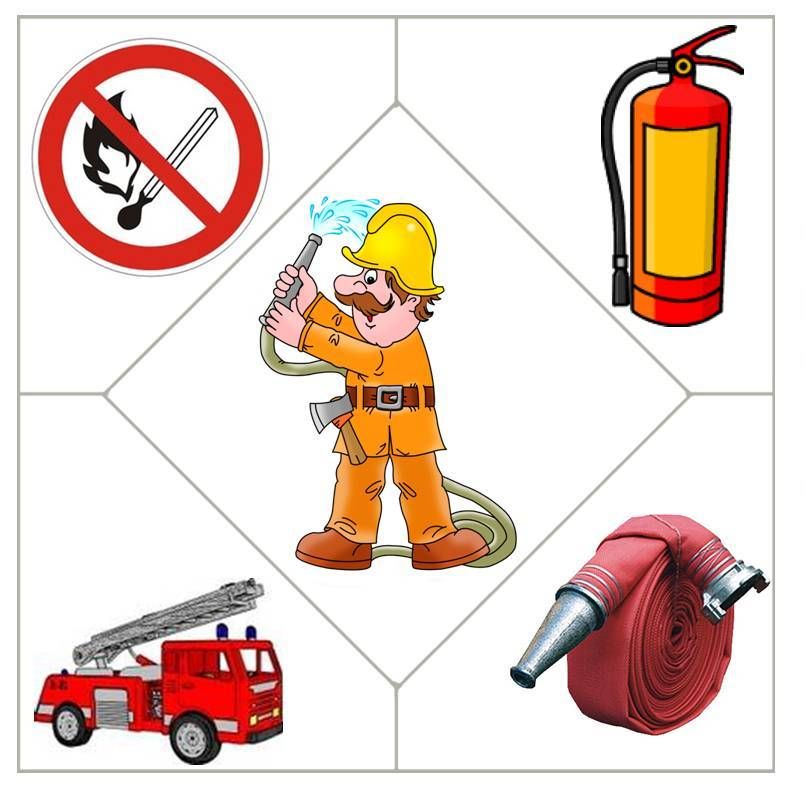 ?
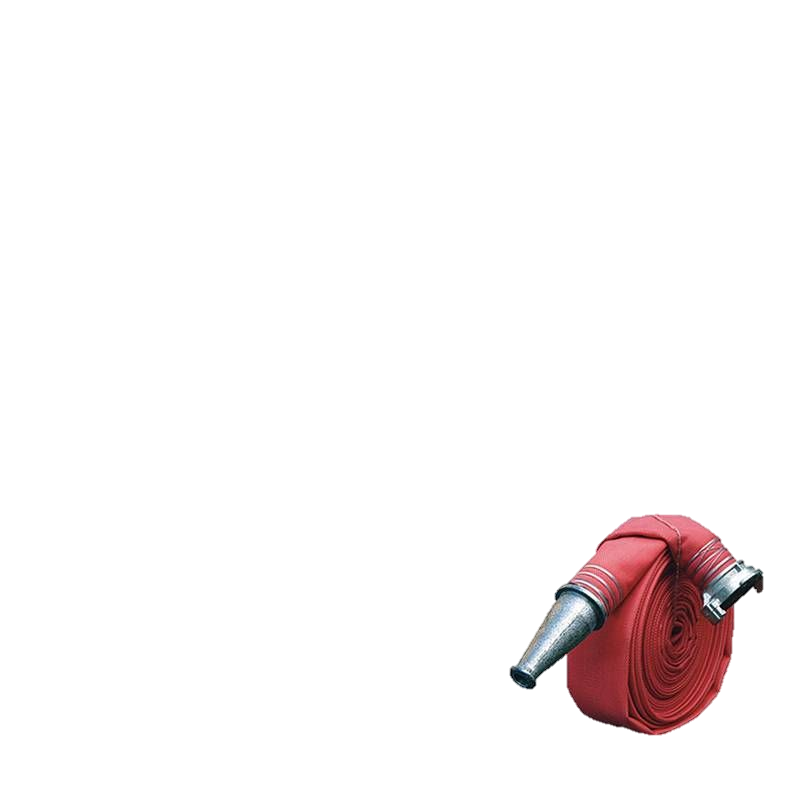 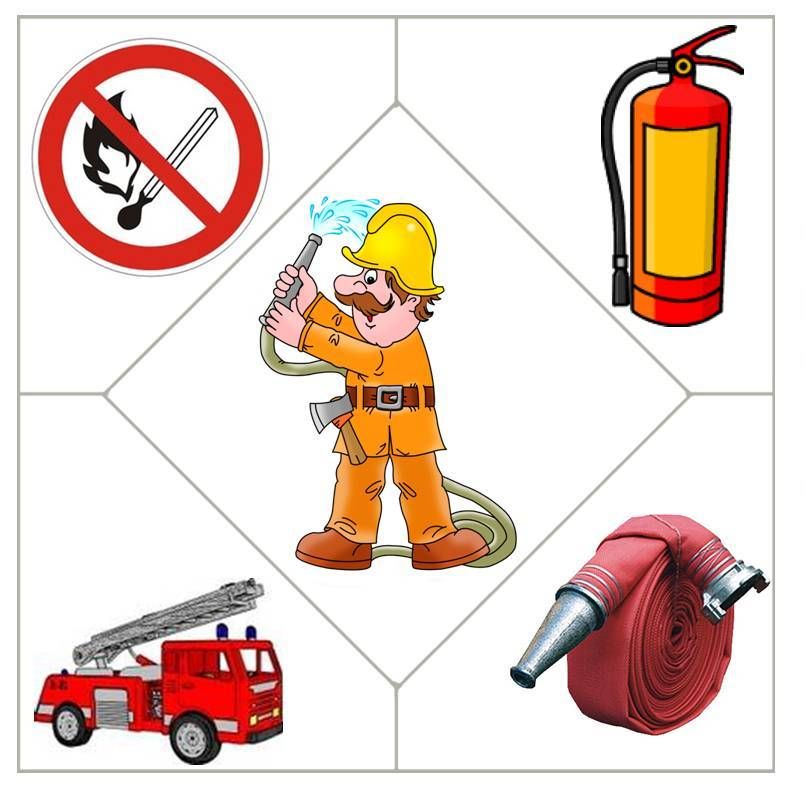 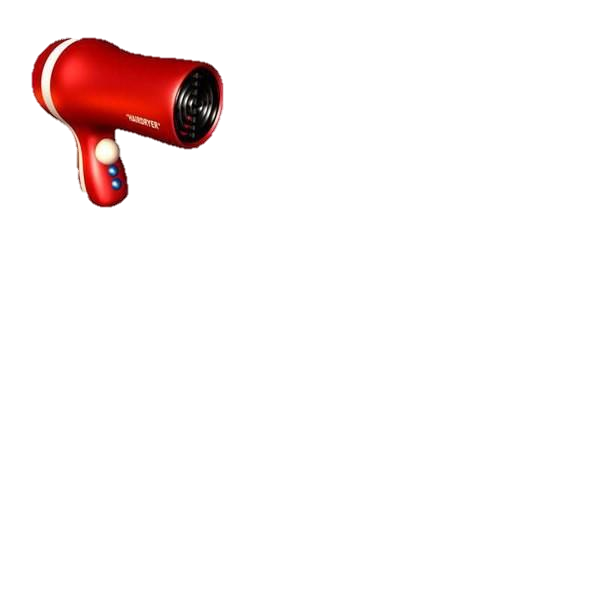 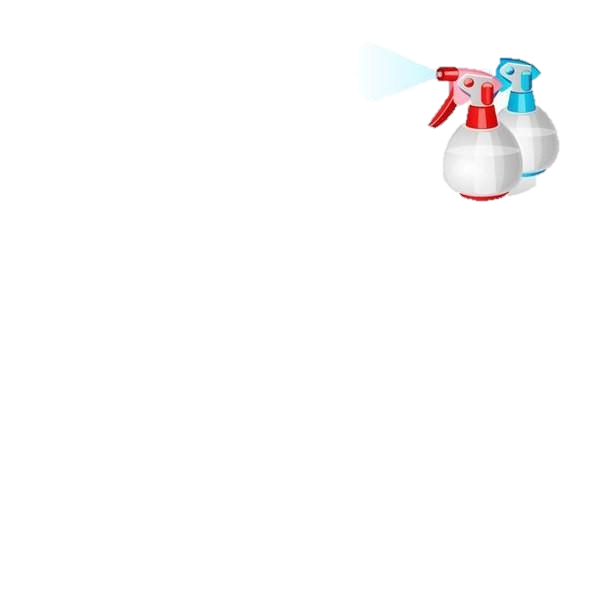 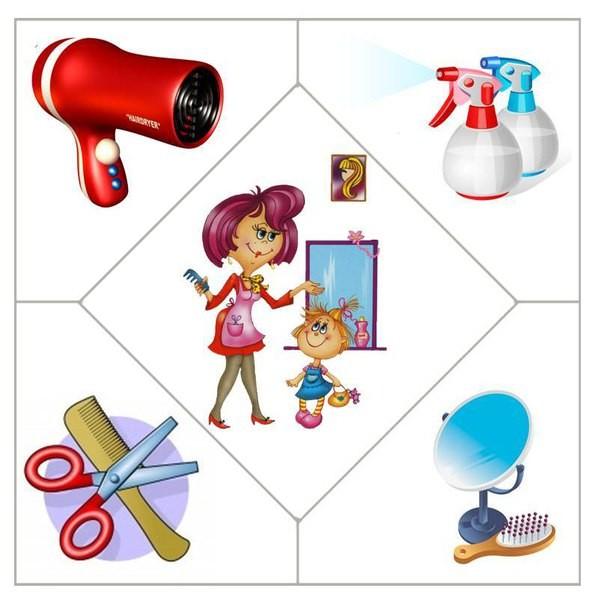 ?
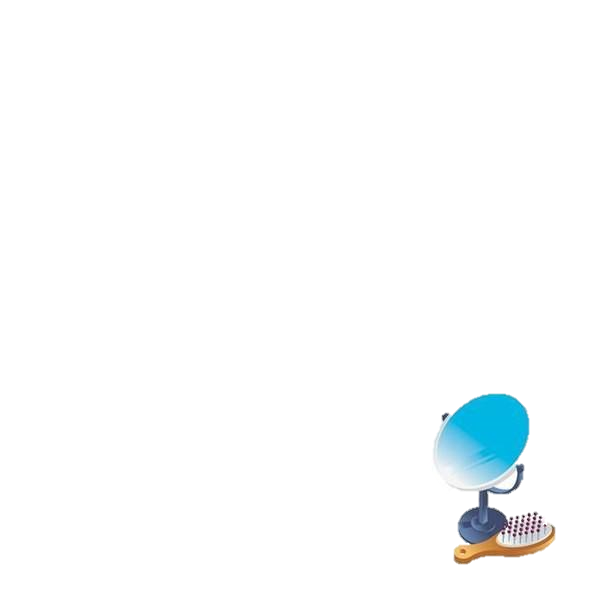 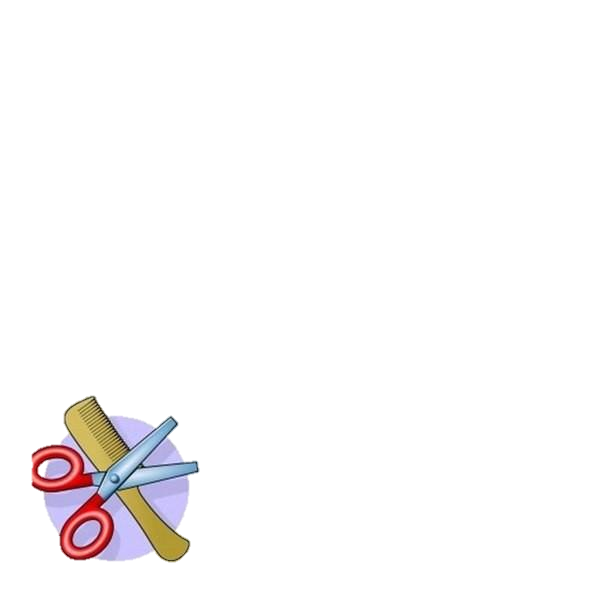 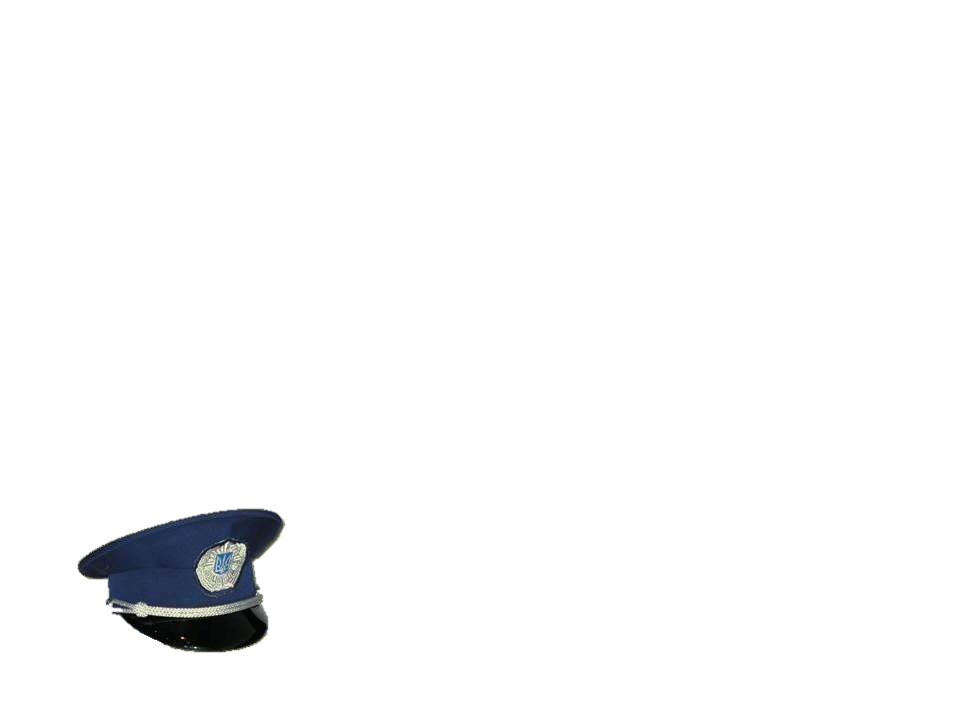 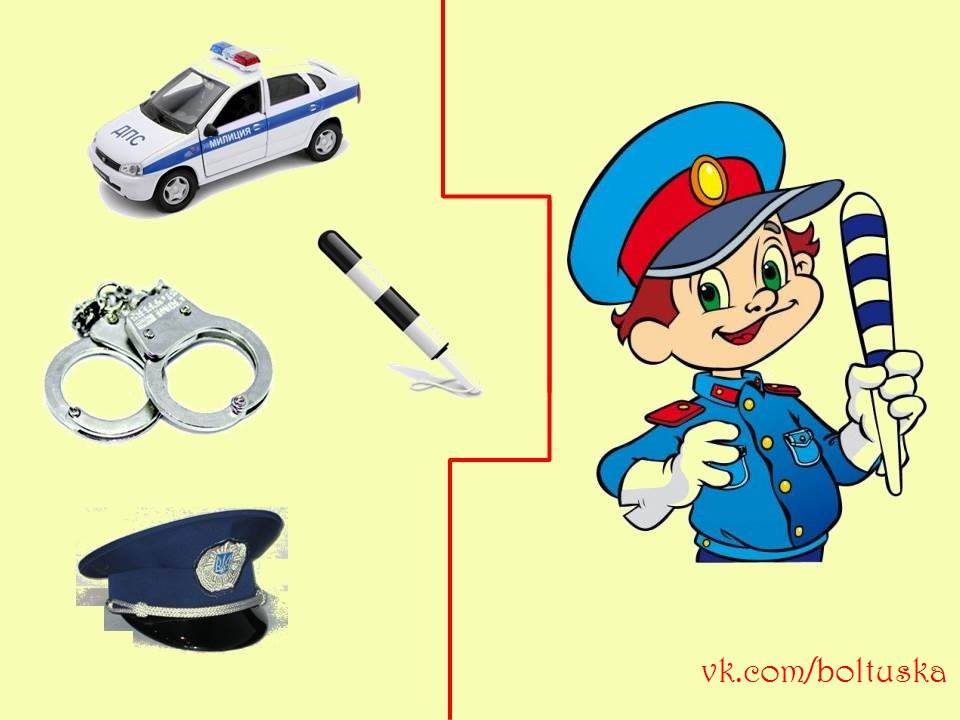 ?
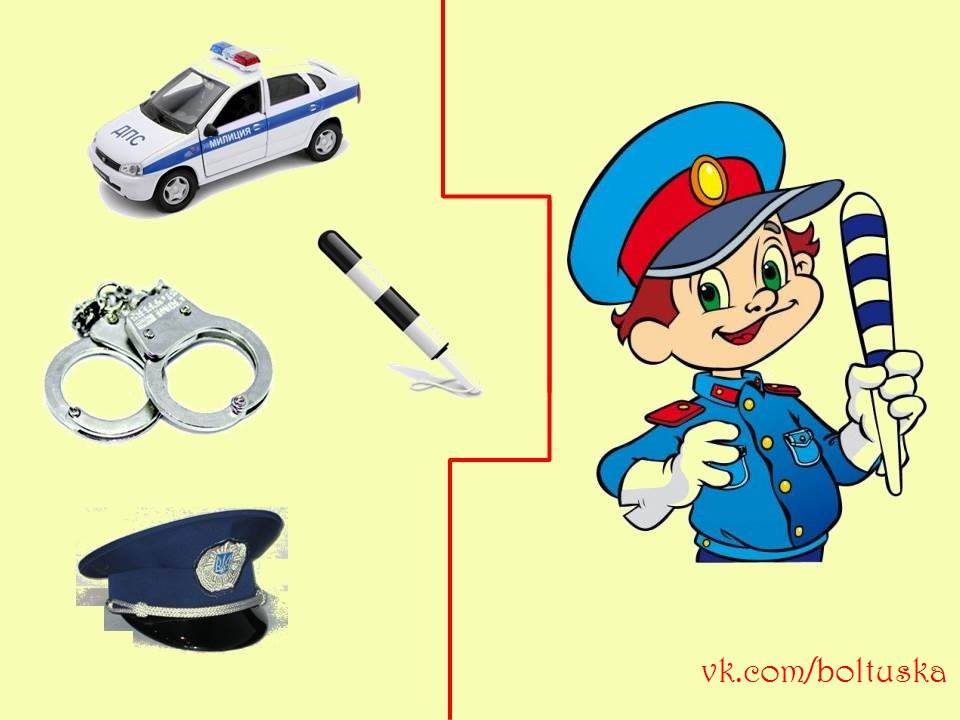 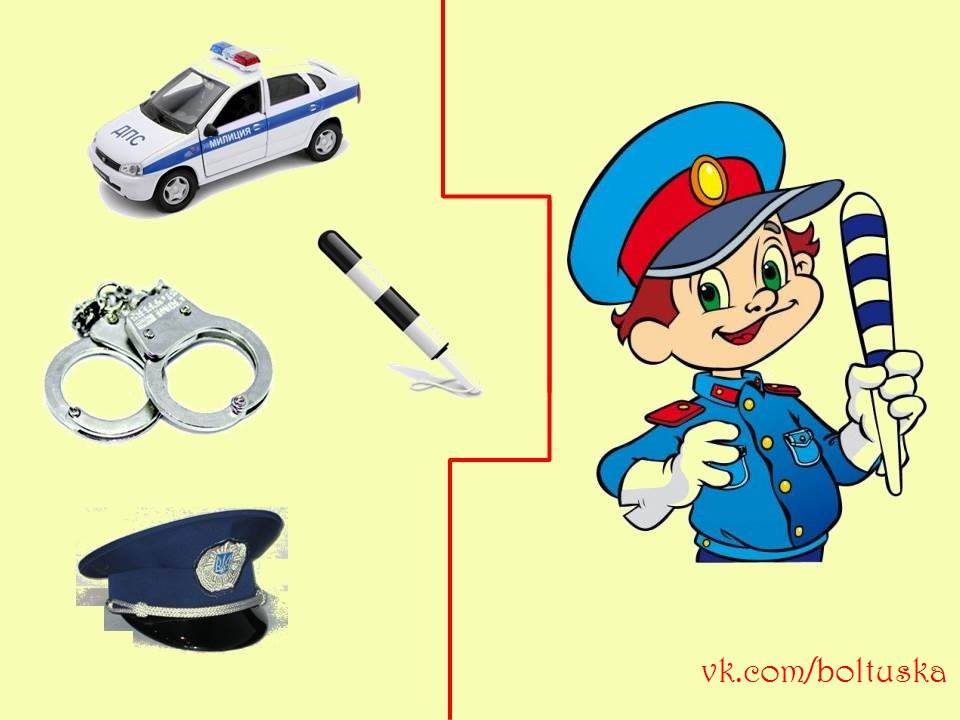 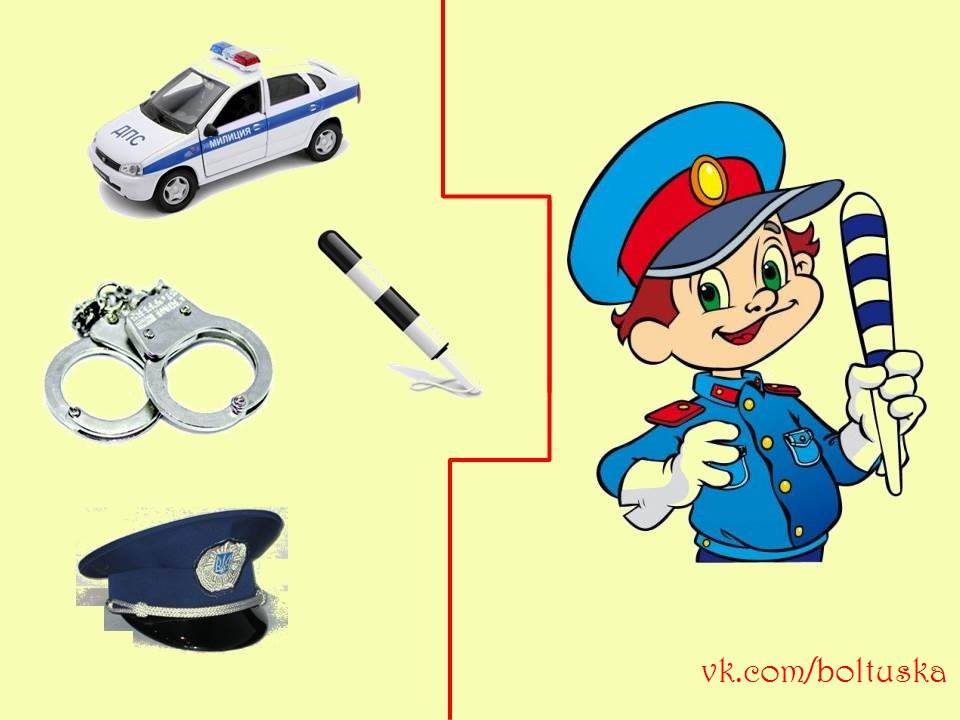 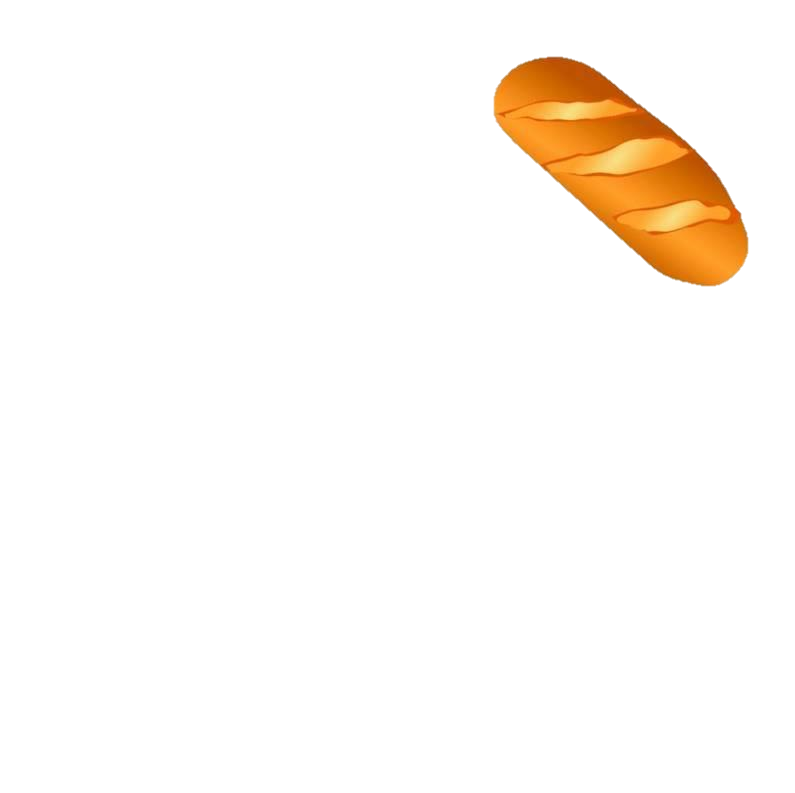 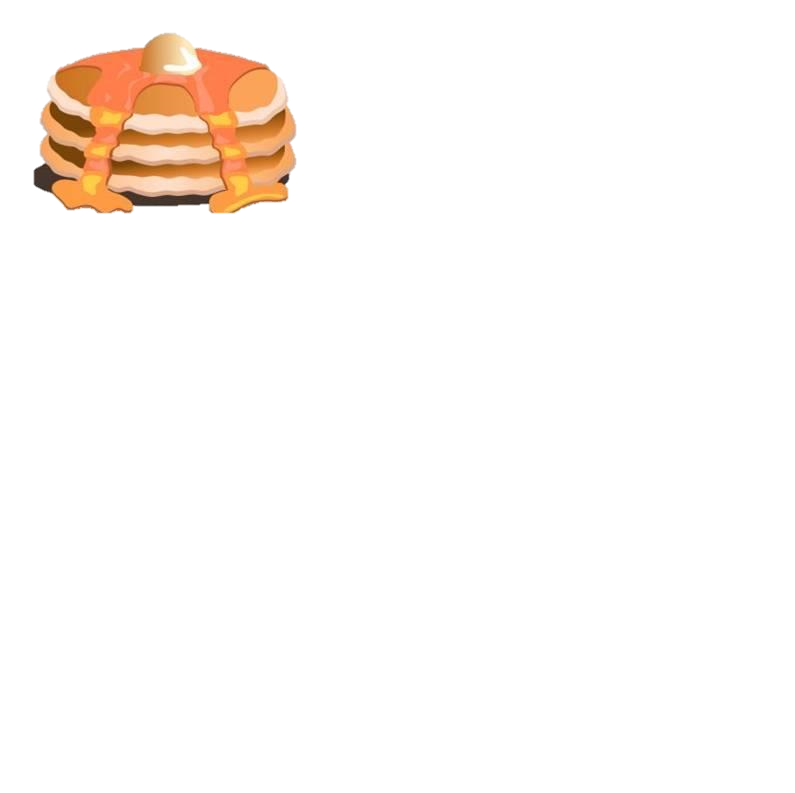 ?
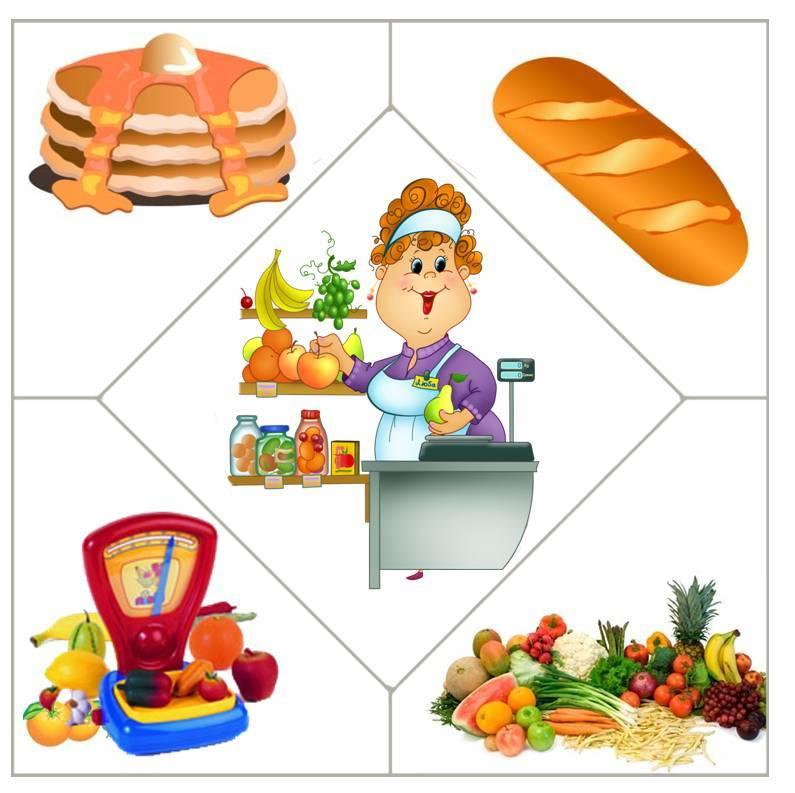 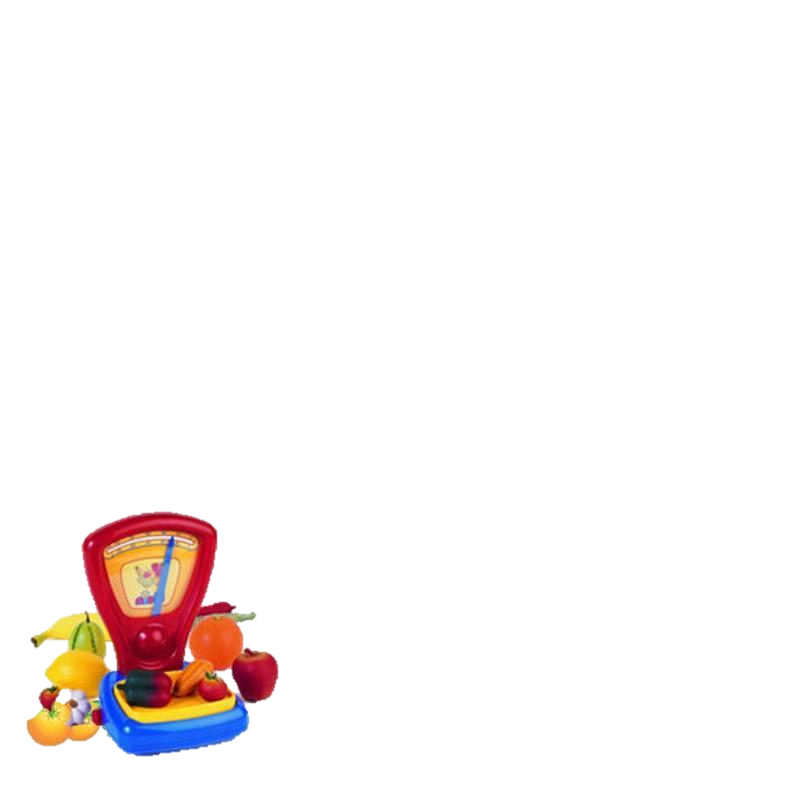 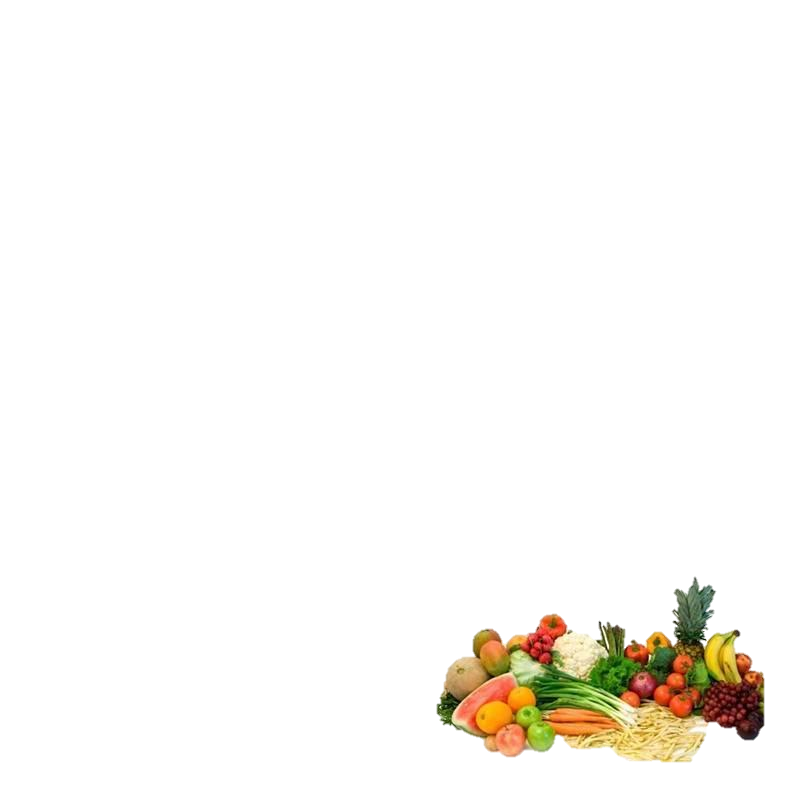 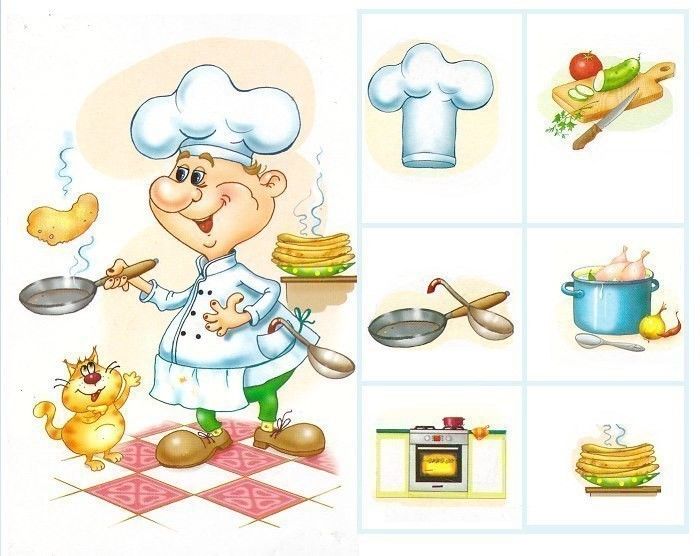 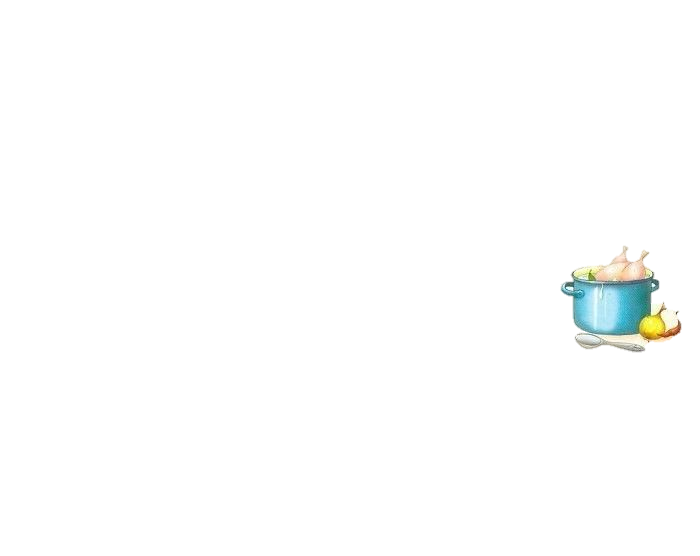 ?
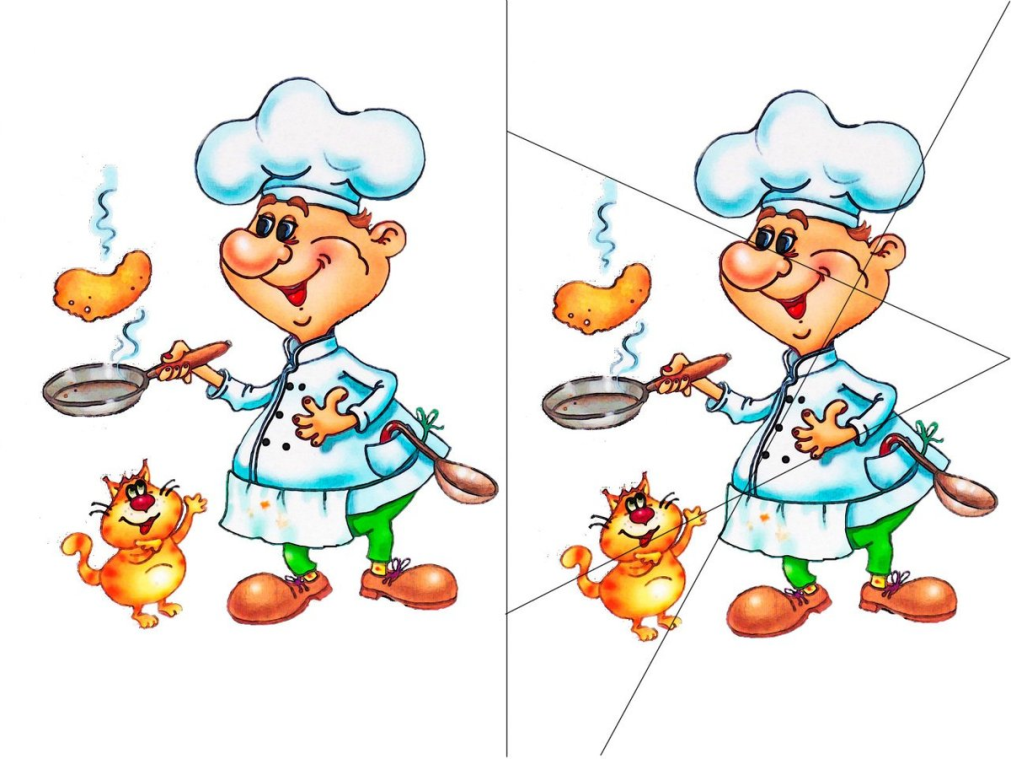 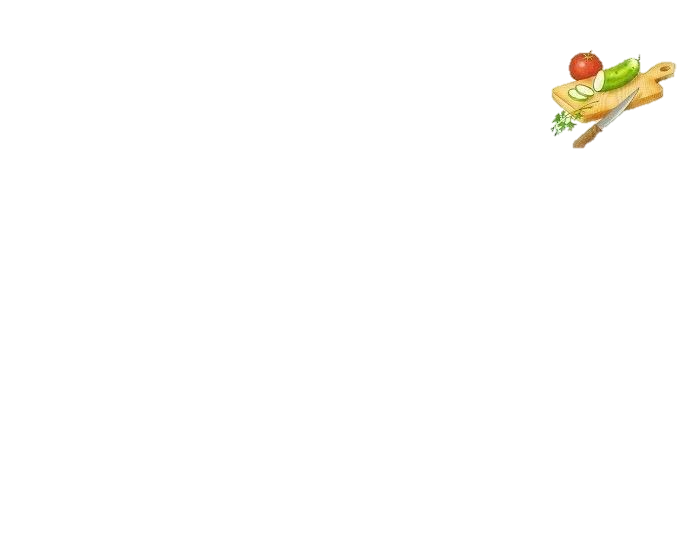 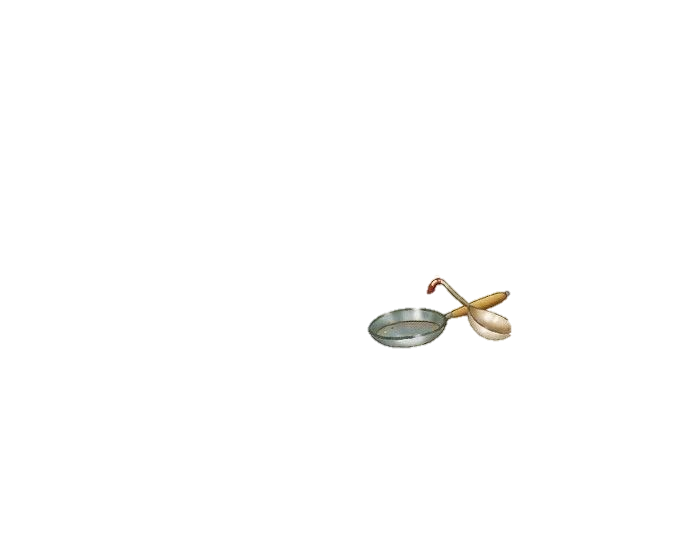 Какой первый звук в слове?
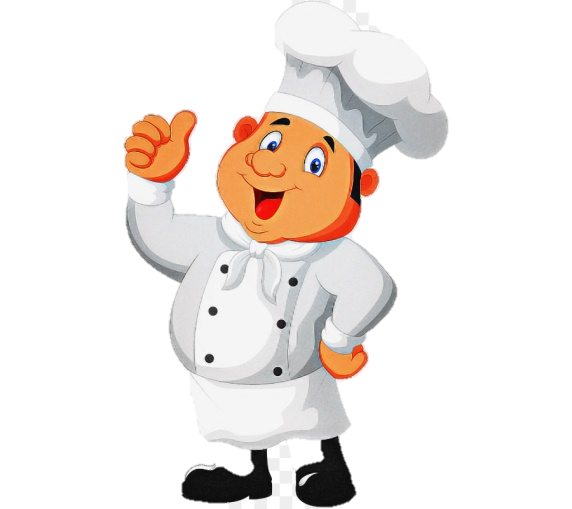 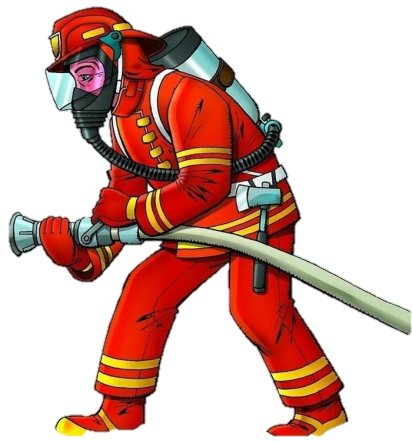 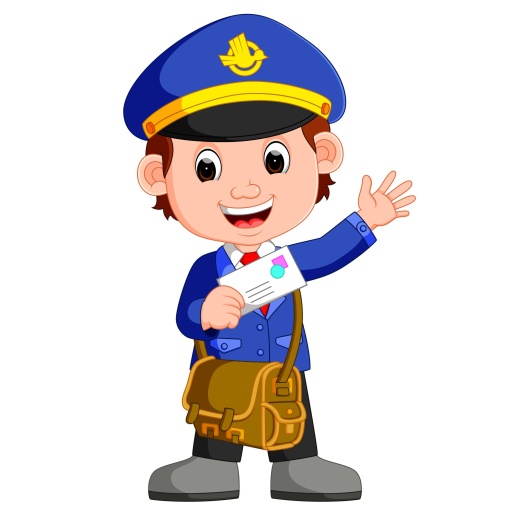 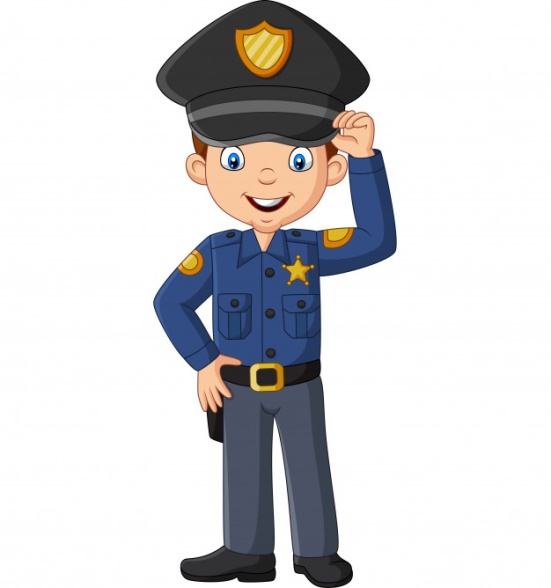 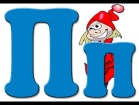 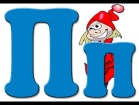 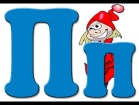 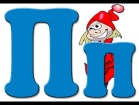 Характеристика звука с опорой на схему
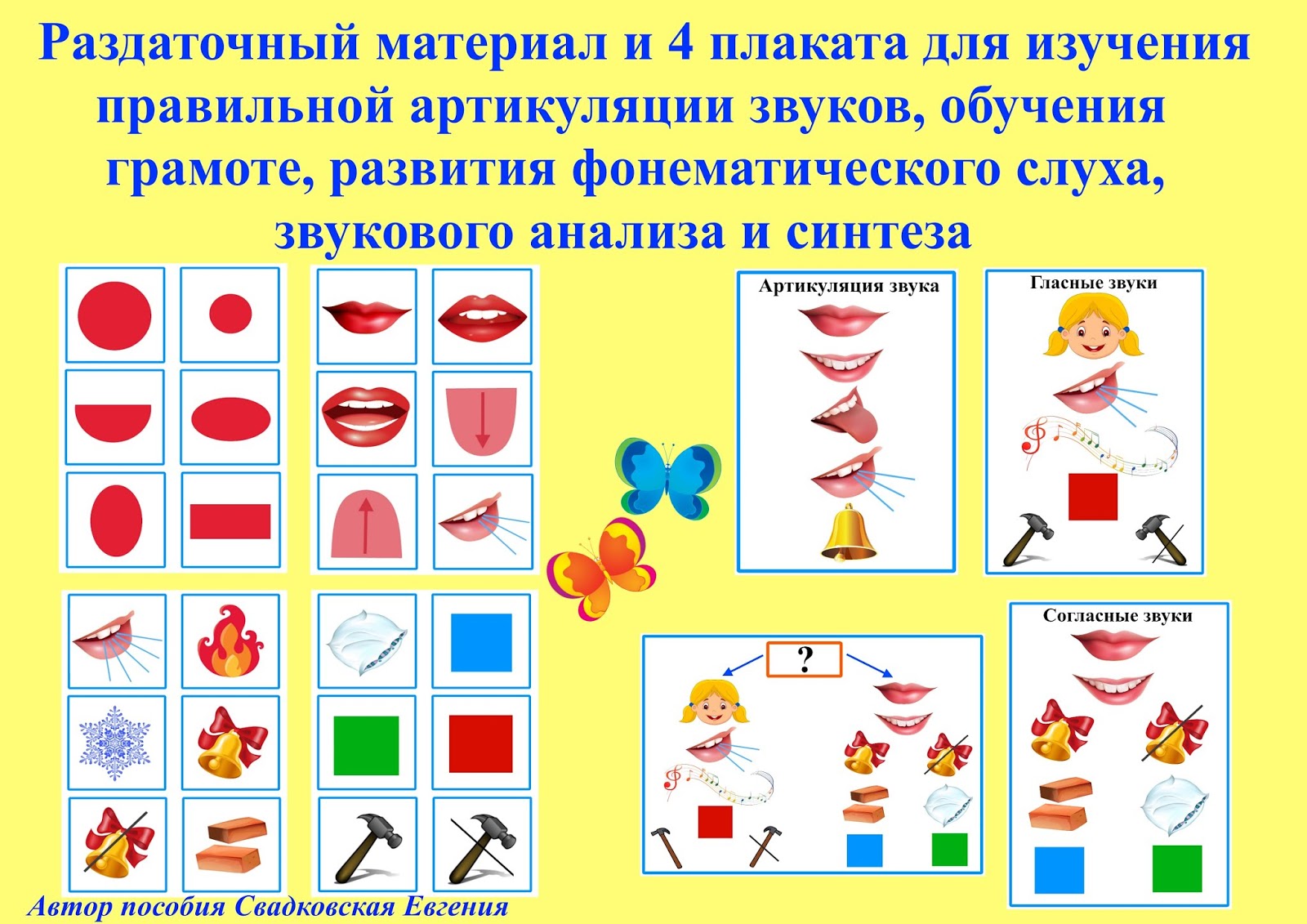 П
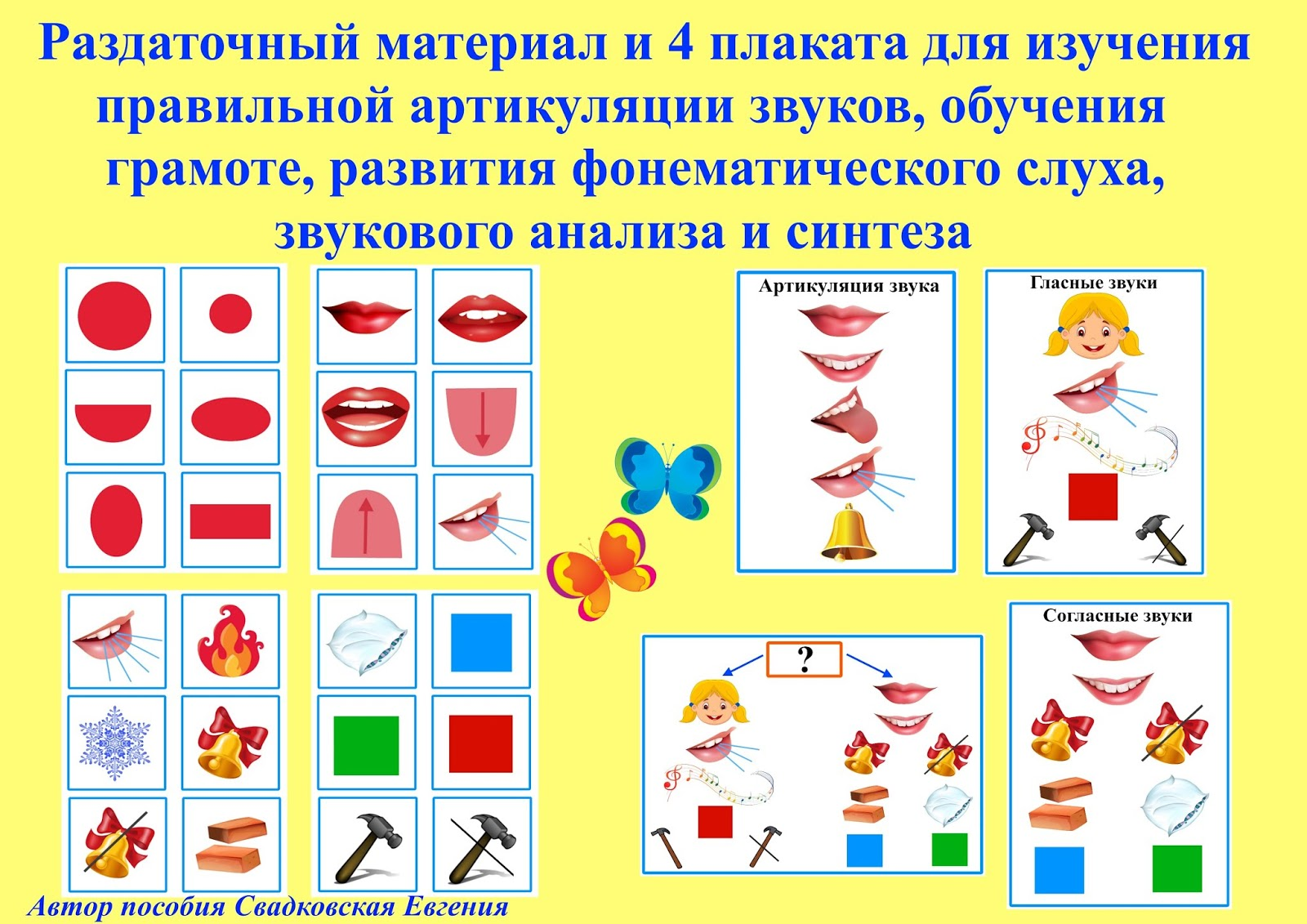 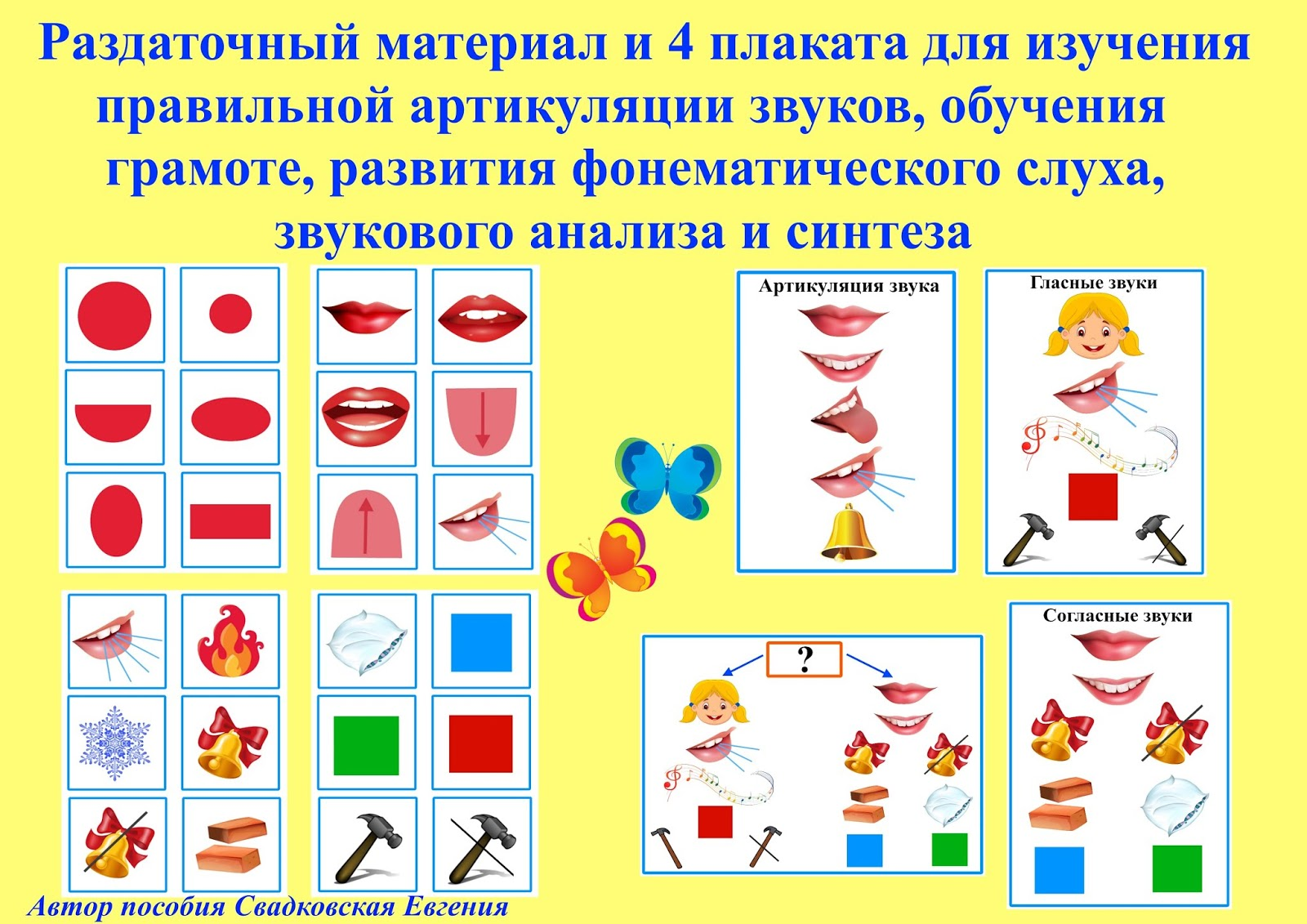 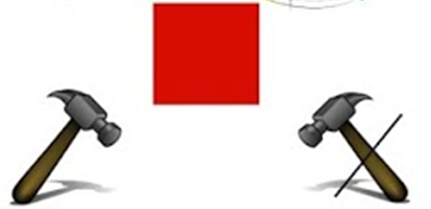 [Speaker Notes: Ребёнок относительно схеме рассказывает характеристики звука [П]
Звук – согласный (потому что его нельзя пропеть, мешают губки)
Он глухой – не работает горлышко
Бывает твердым/мягким (зависит какой рядом с ним гласный)]
Внимательный счетовод
Сколько всего элементов у буквы «П»
Сколько вертикальных элементов у буквы «П»
Сколько горизонтальны  элементов у буквы «П»
Сколько диагональных  элементов у буквы «П»
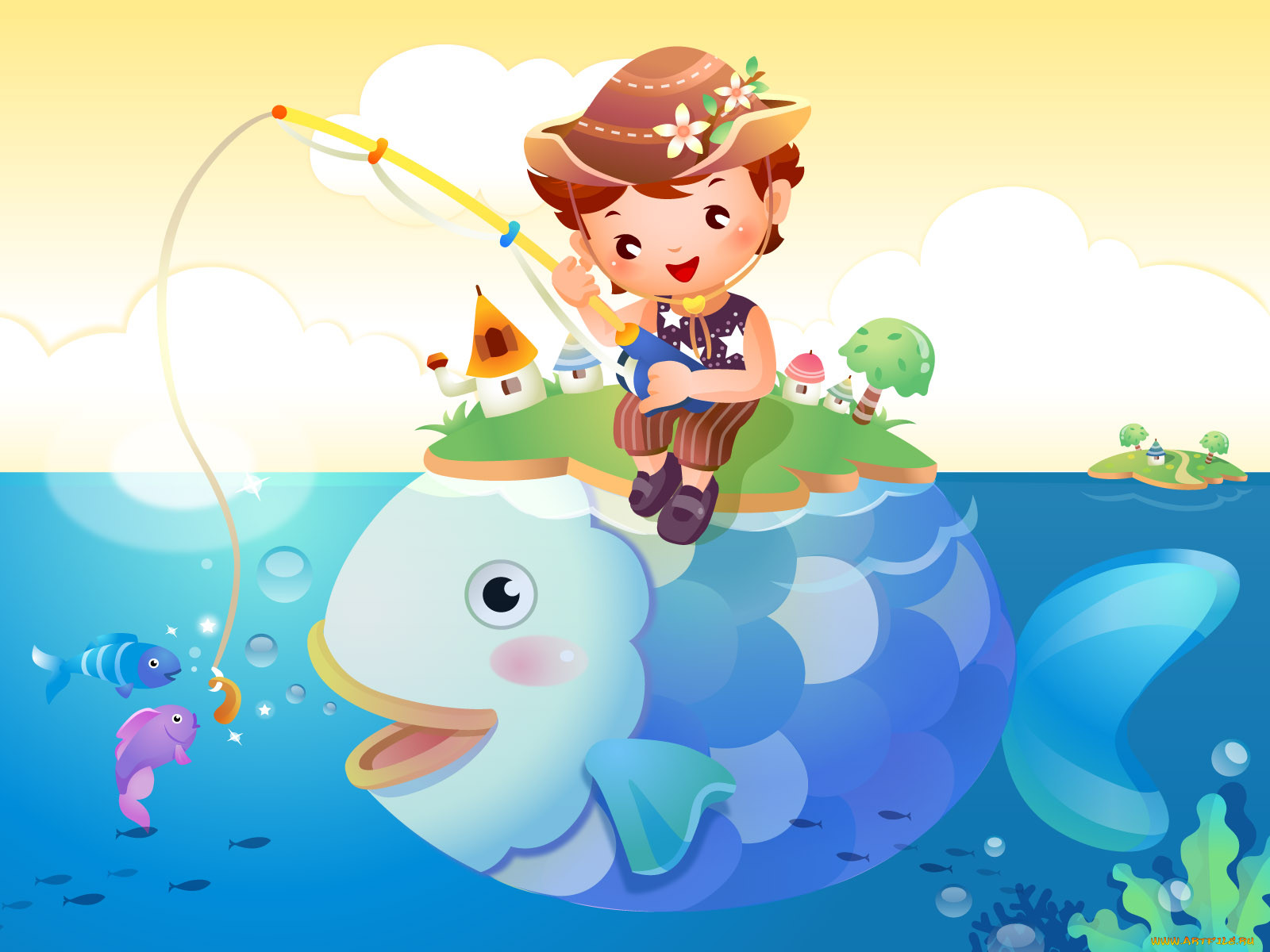 На рыбалке
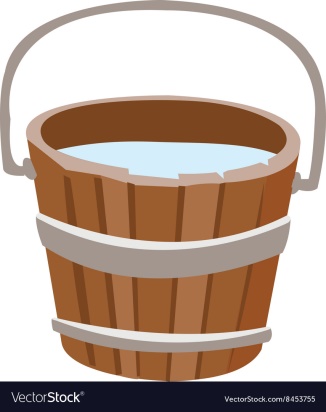 П
П
П
П
П
П
П
П
П
П
П
П
П
[Speaker Notes: Поймай только правильно написанную букву «П»]
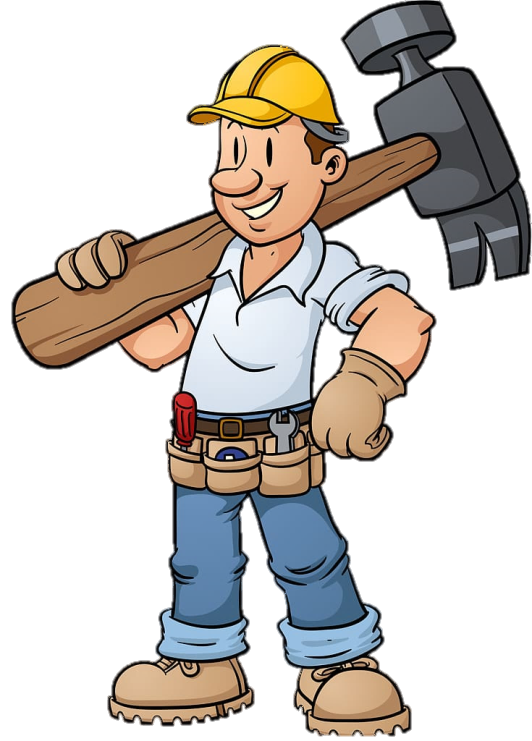 Помоги строителю построить букву
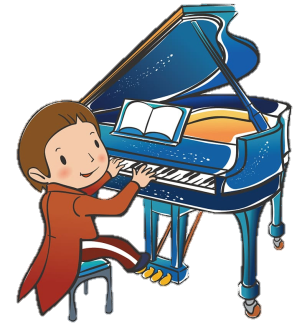 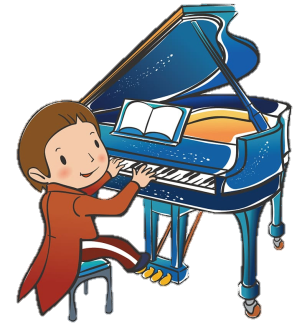 5
5
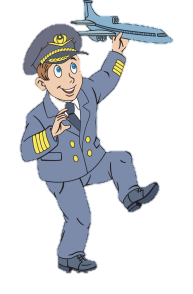 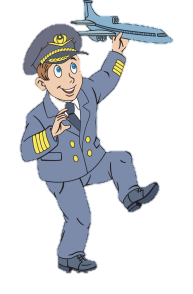 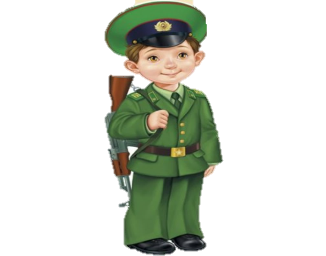 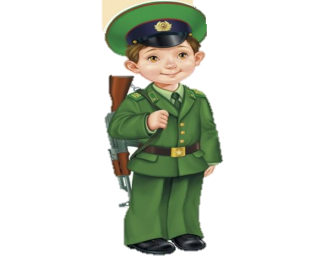 4
4
6
6
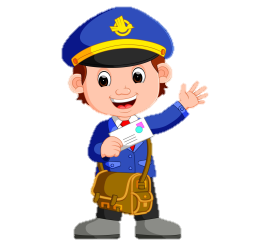 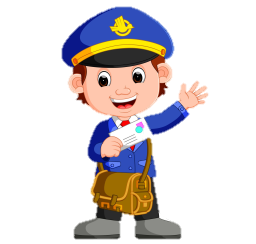 7
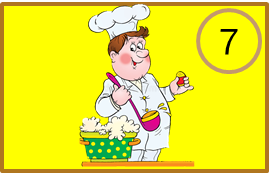 3
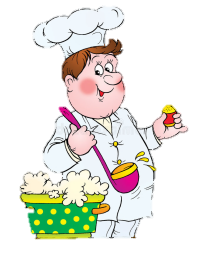 3
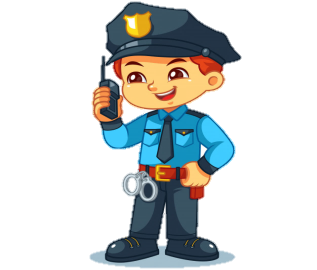 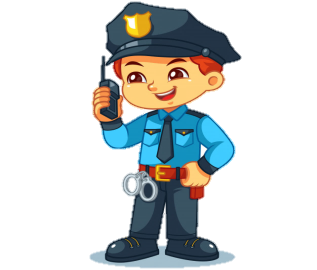 2
2
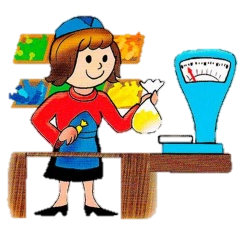 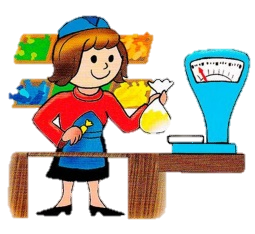 8
8
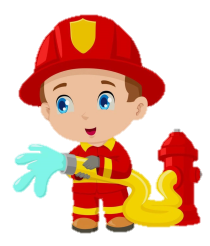 1
9
9
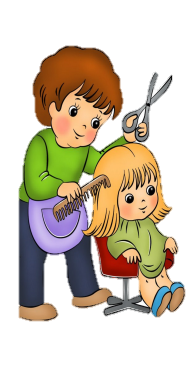 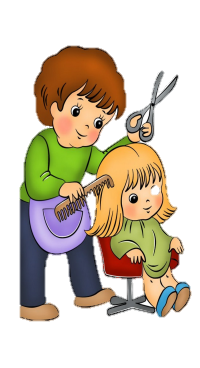 [Speaker Notes: Профессии: Пожарный, полицейский, почтальон, пилот, пианист, пограничник, повар, продавец, парикмахер
При строительстве буквы, можно отрабатывать количество слогов в словах, а также какой звук твердый / мягкий]
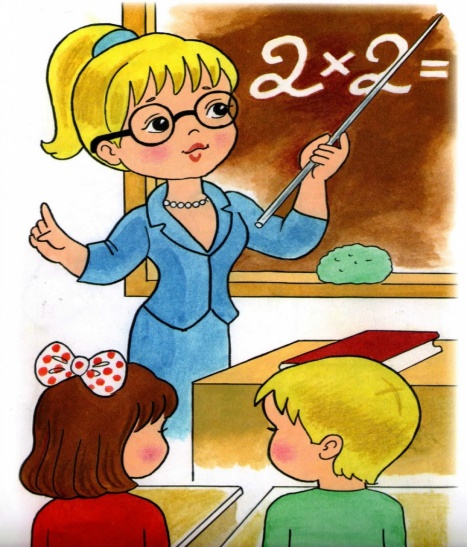 Отгадай профессию
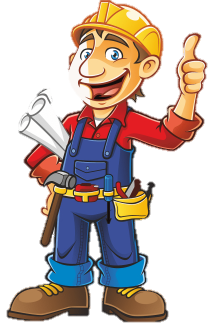 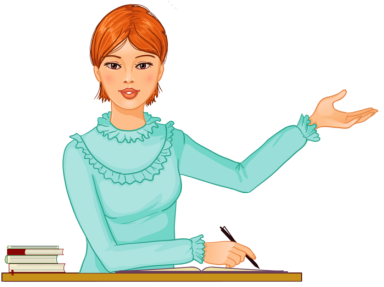 Кто учит детей?
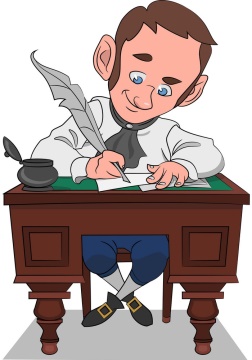 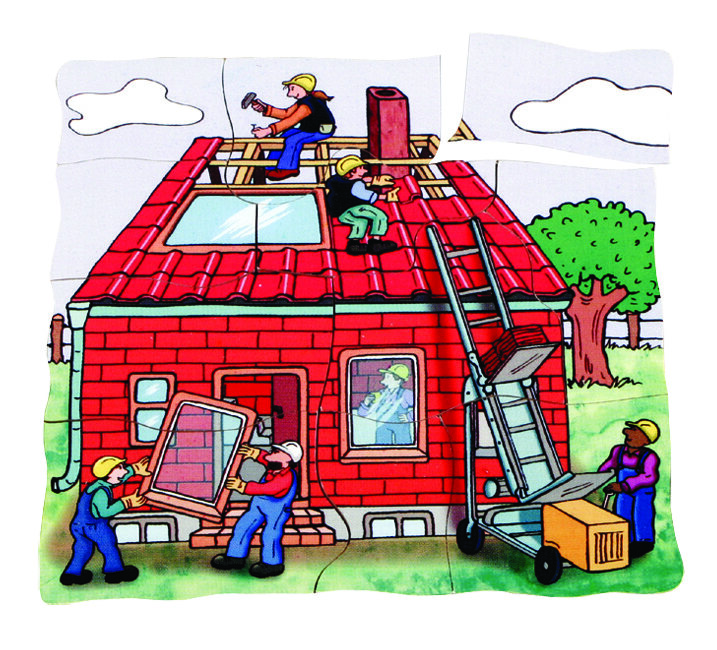 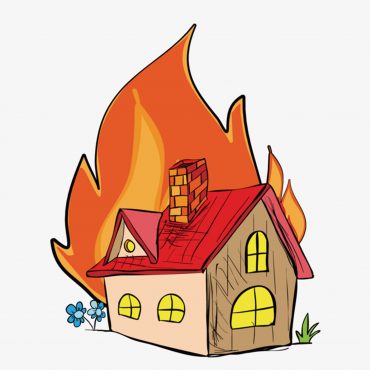 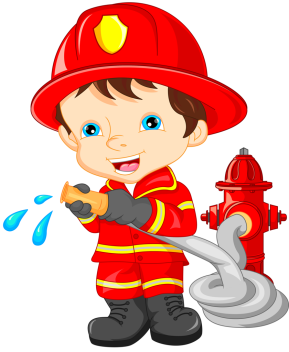 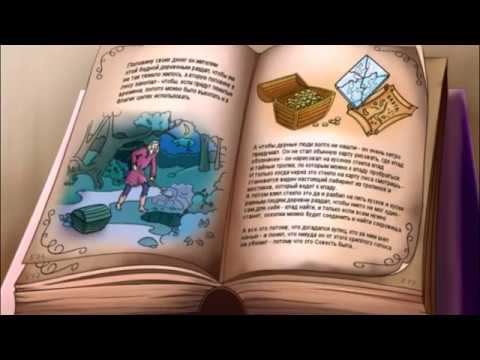 Кто строит дома?
Кто тушит пожар?
Кто пишет книги?
Кому принадлежат эти предметы
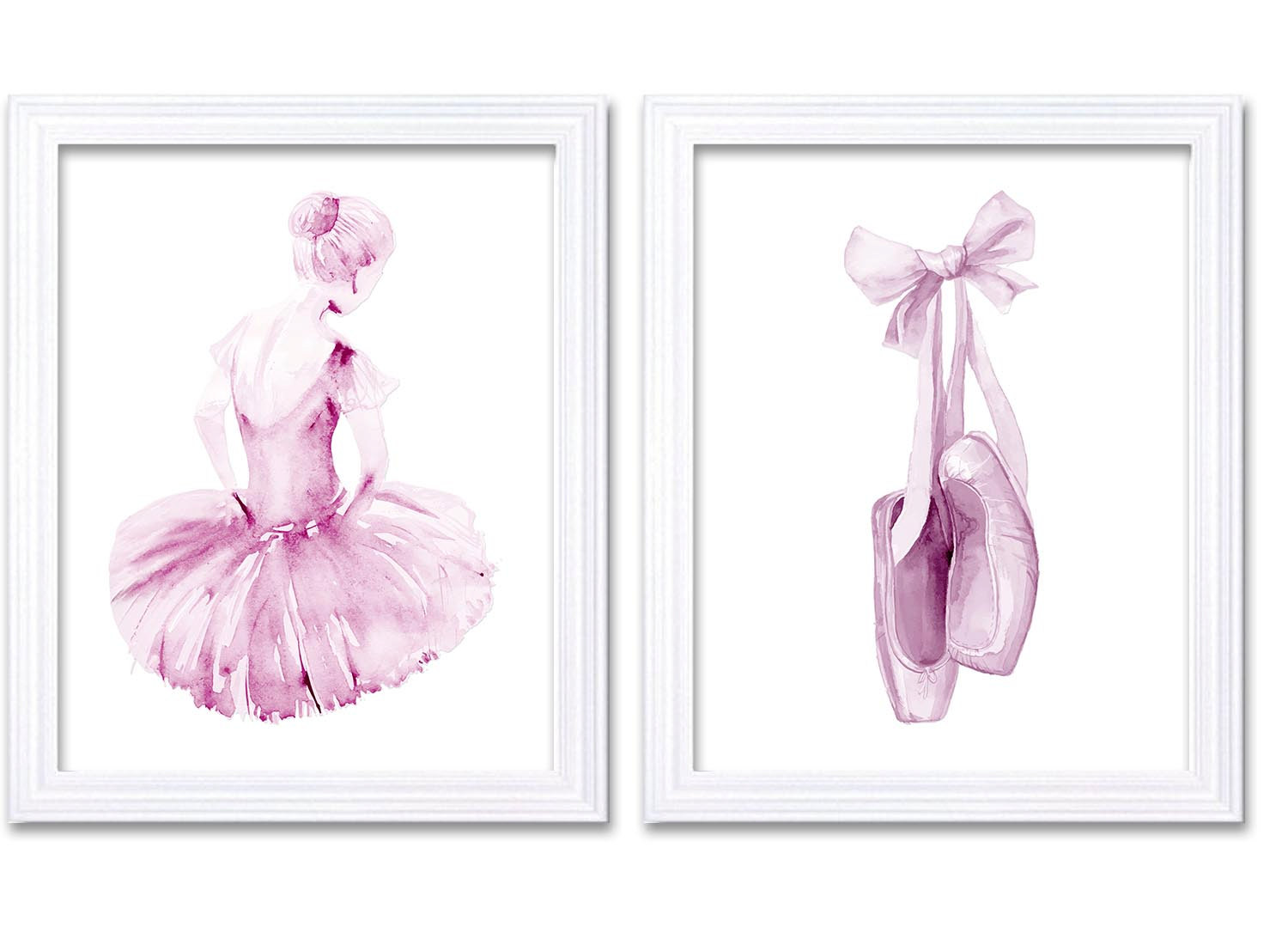 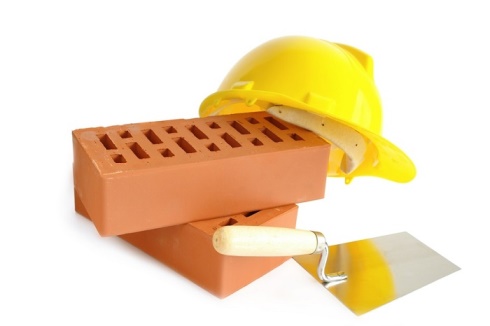 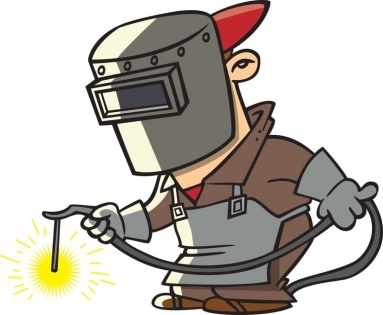 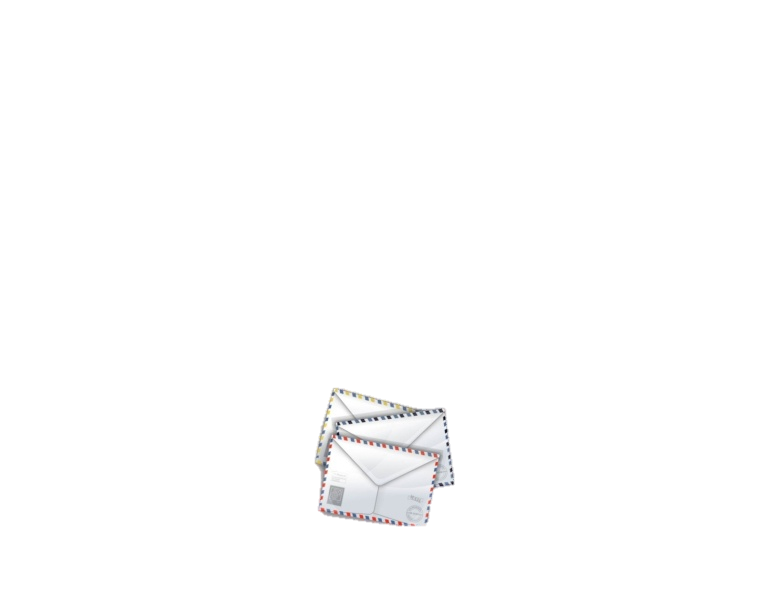 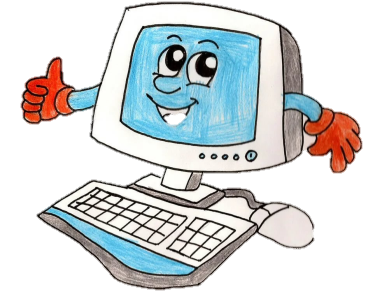 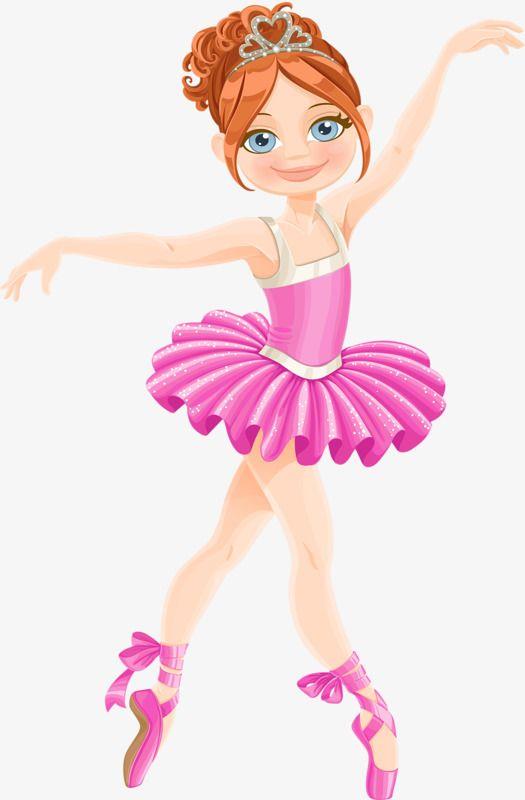 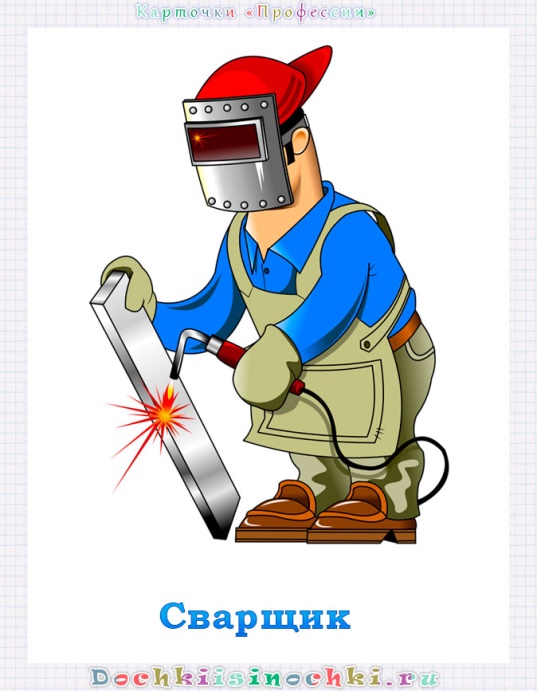 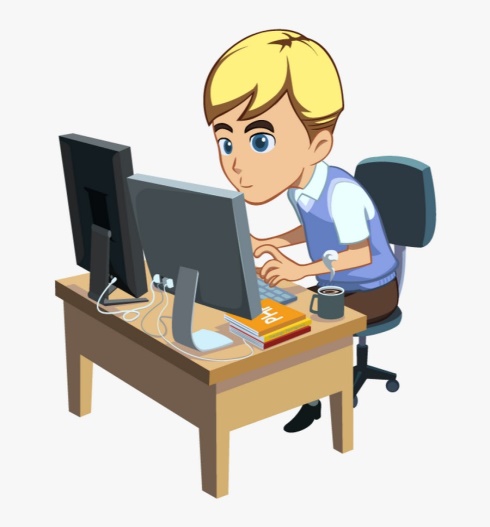 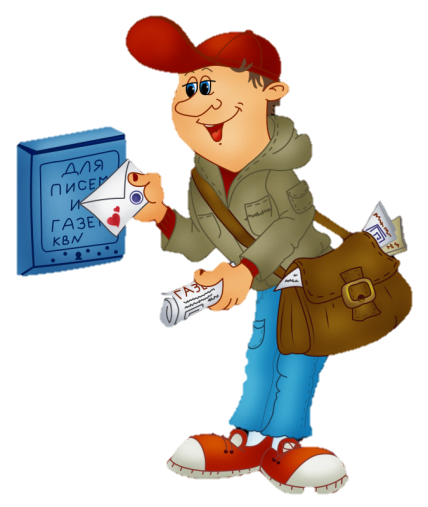 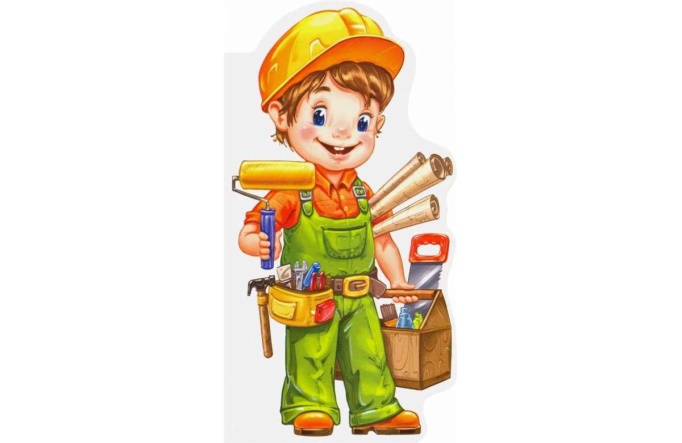 [Speaker Notes: Профессии: почтальон, строитель, сварщик, балерина, программист]
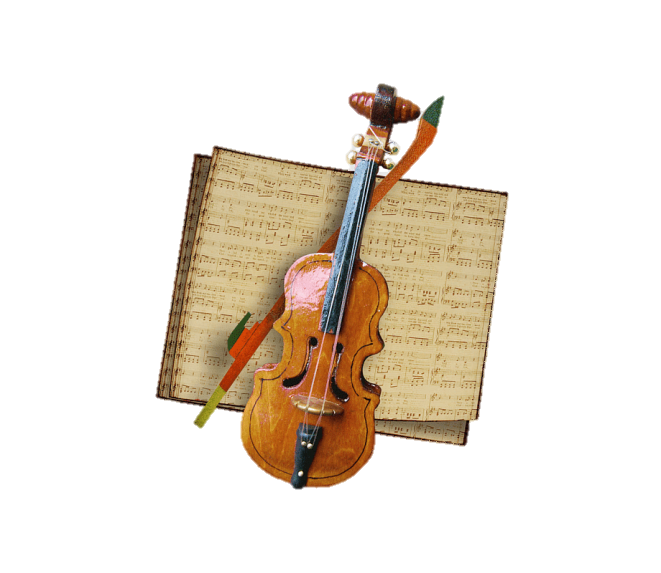 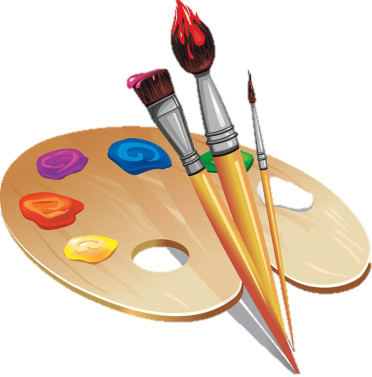 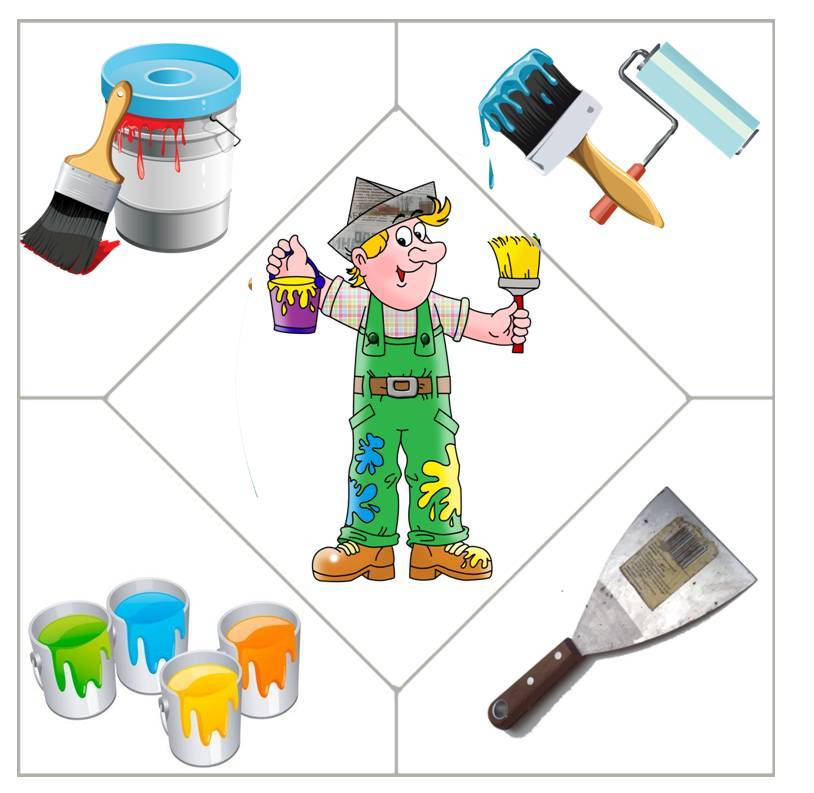 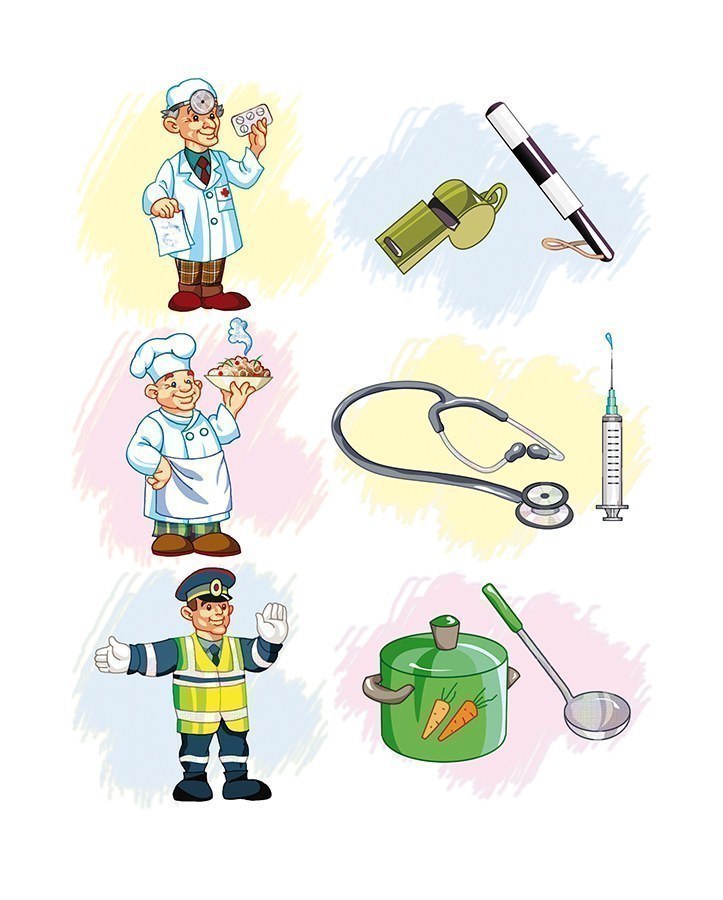 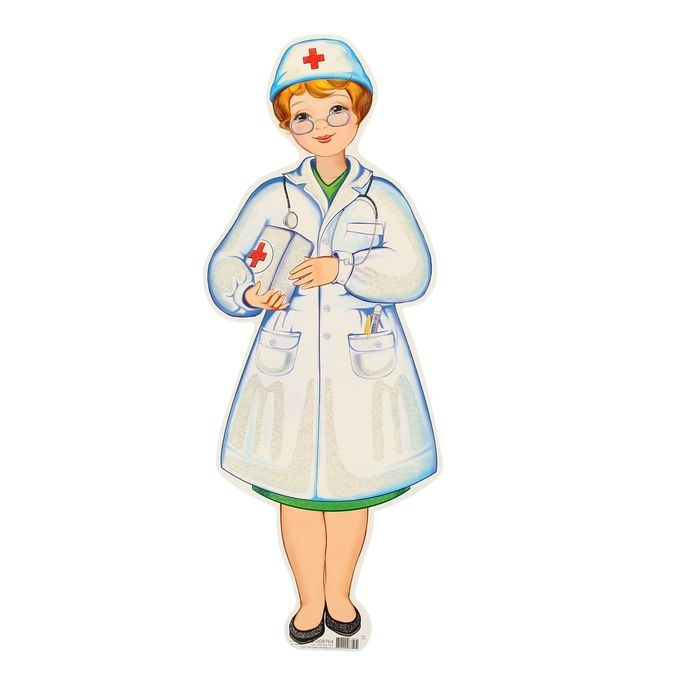 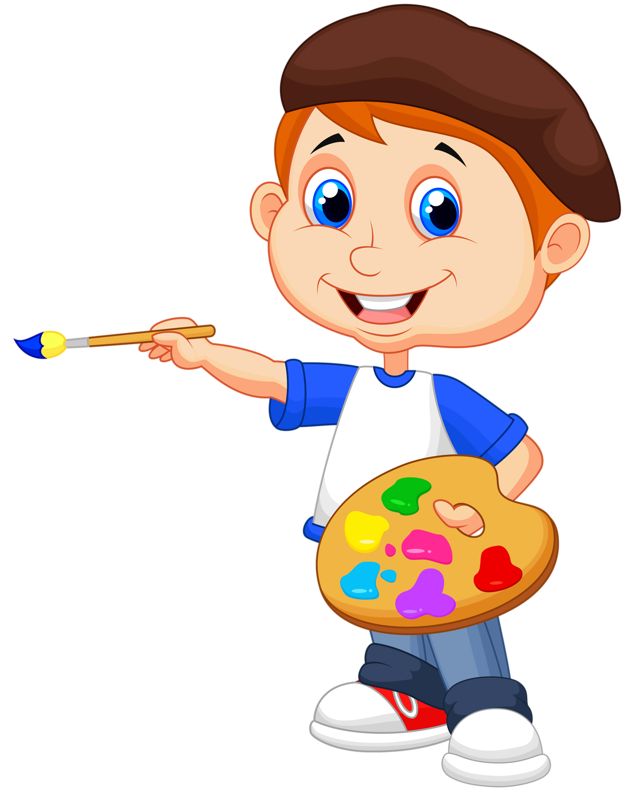 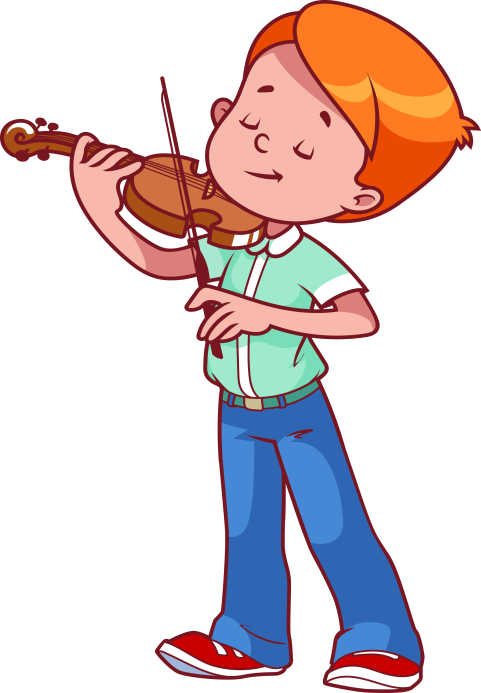 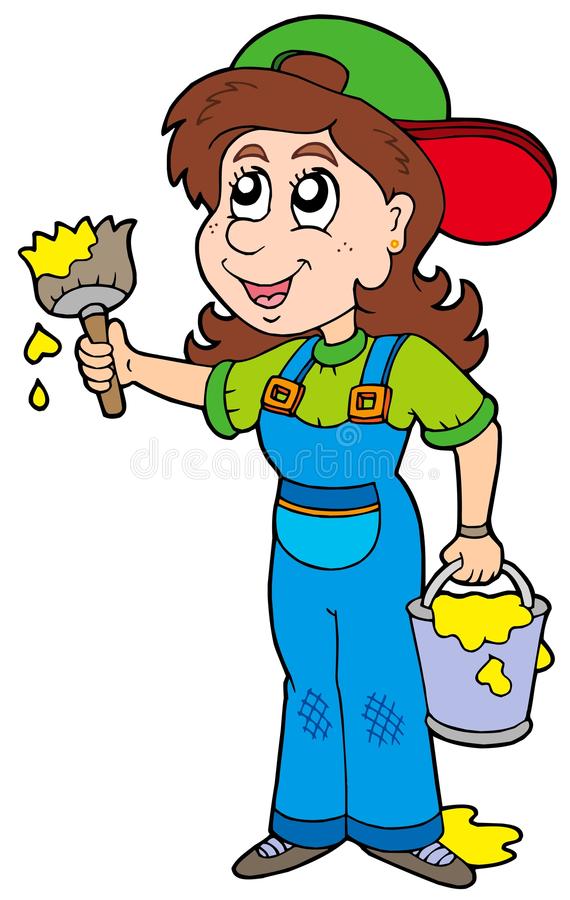 [Speaker Notes: Маляр, музыкант, художник, врач]
Какая профессия зашифрована в картинках
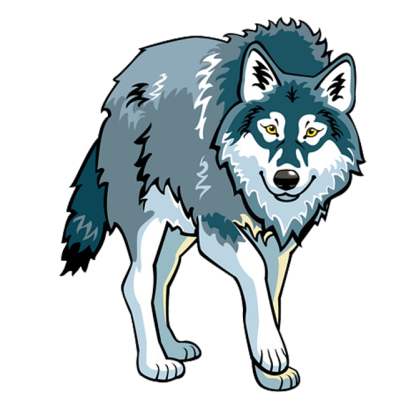 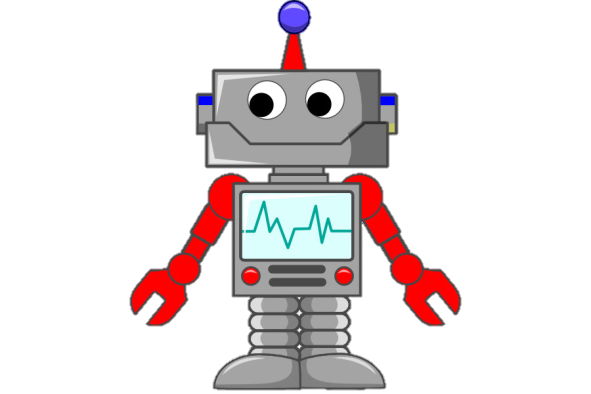 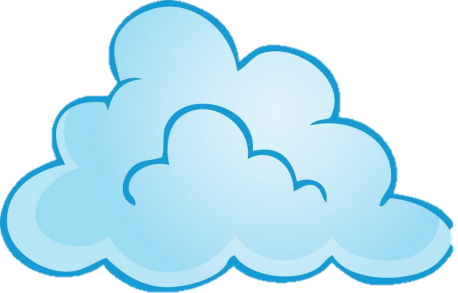 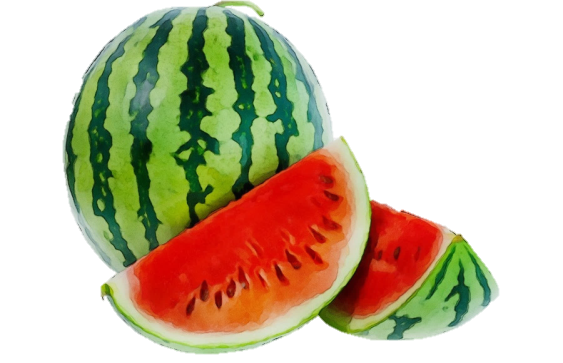 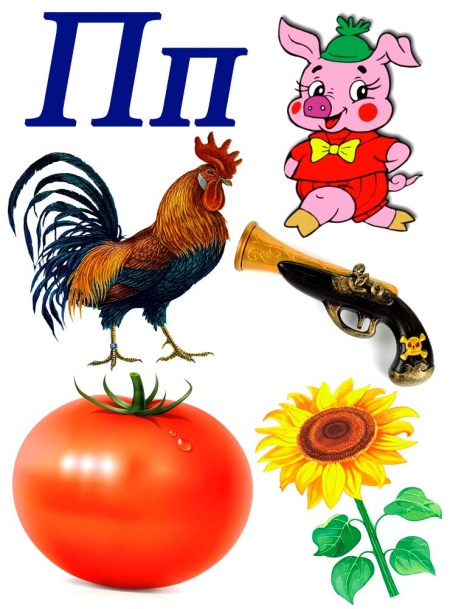 П
О
В
А
Р
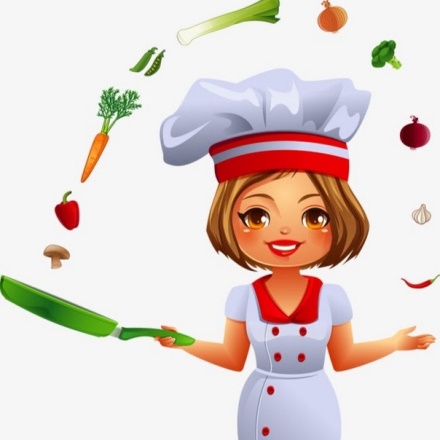 [Speaker Notes: Расшифровать слово по первым звукам
Сделть звукобуквенный анализ слова
Определить сколько слогов
На какой слог и звук падает ударение]
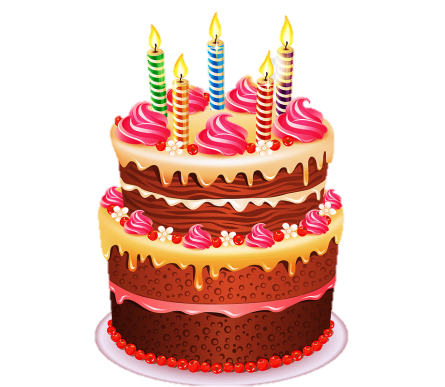 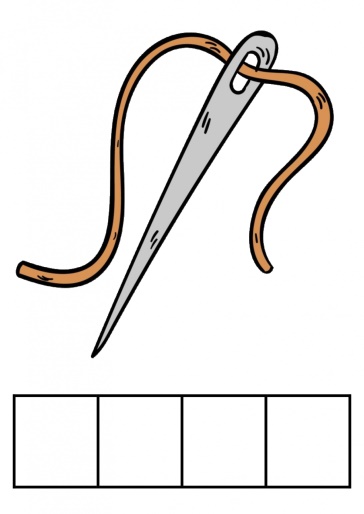 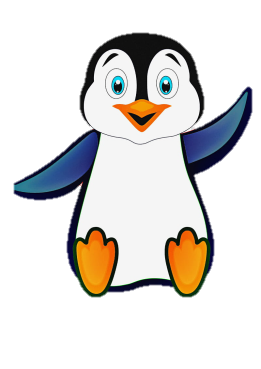 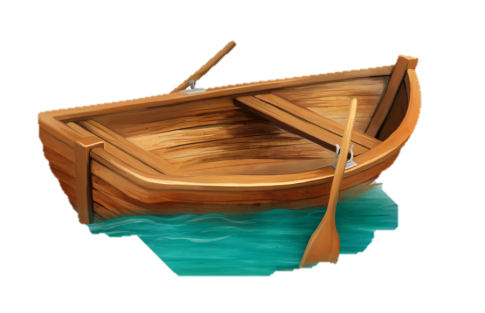 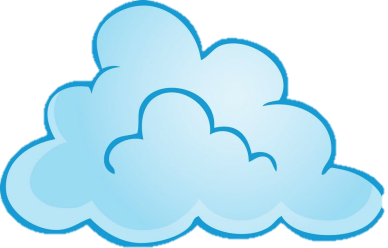 И
Л
П
О
Т
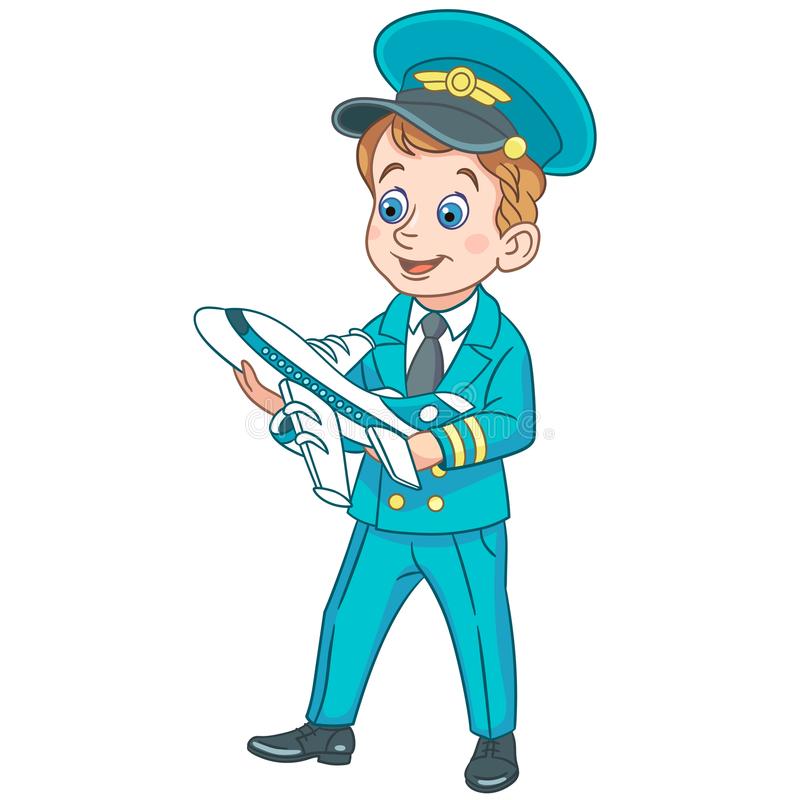 [Speaker Notes: Расшифровать слово по первым звукам
Сделть звукобуквенный анализ слова
Определить сколько слогов
На какой слог и звук падает ударение]
Что, кому принадлежит?
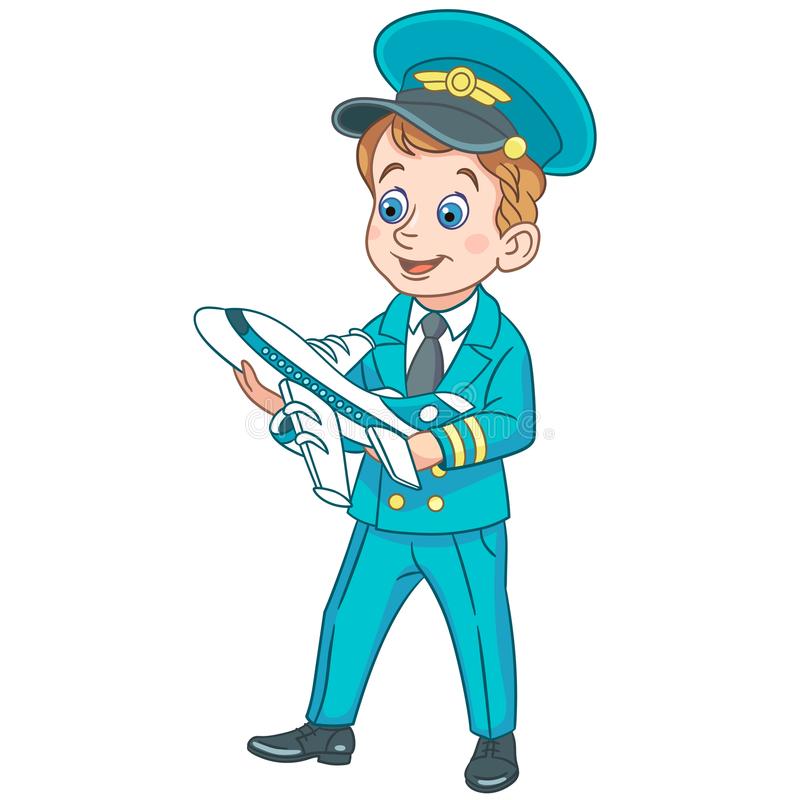 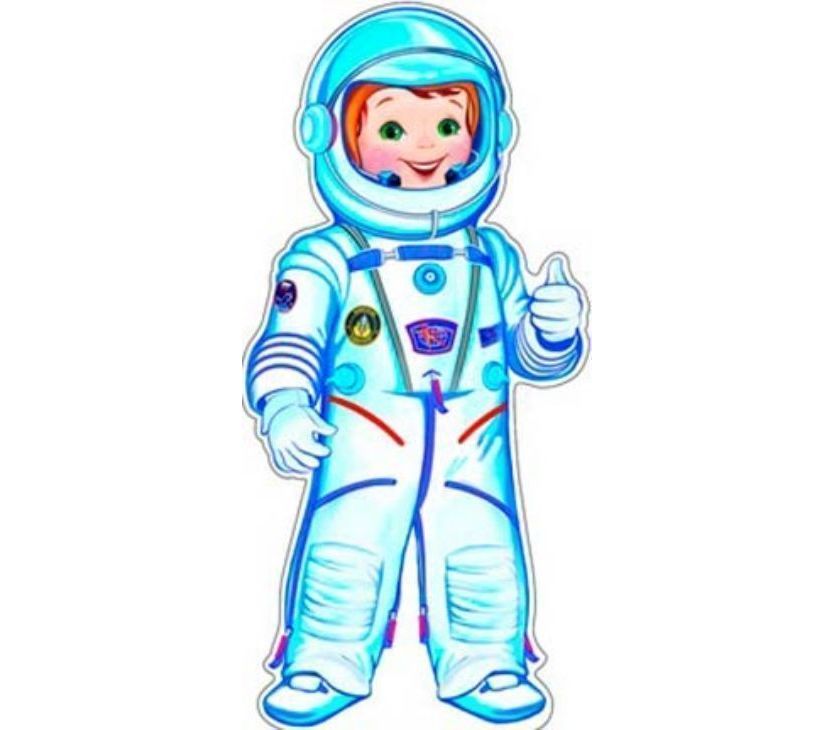 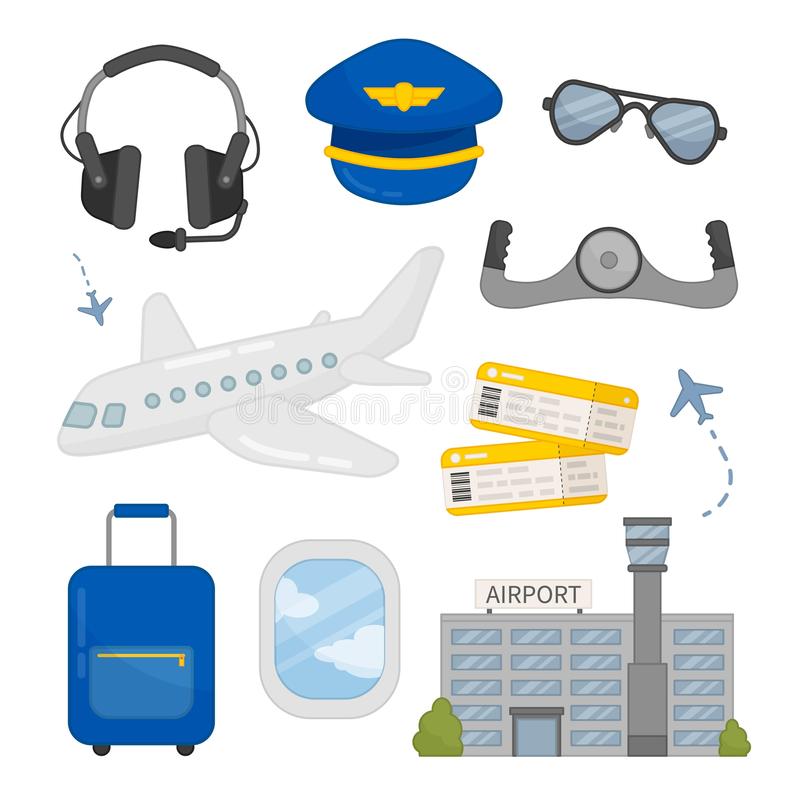 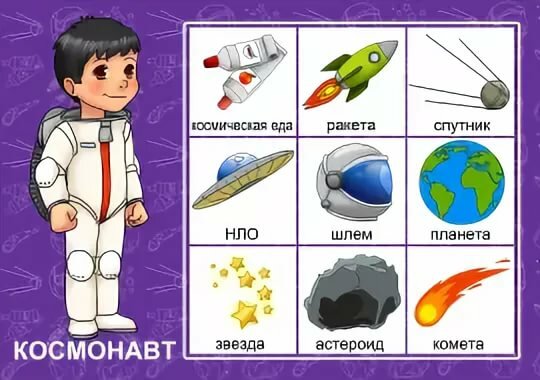 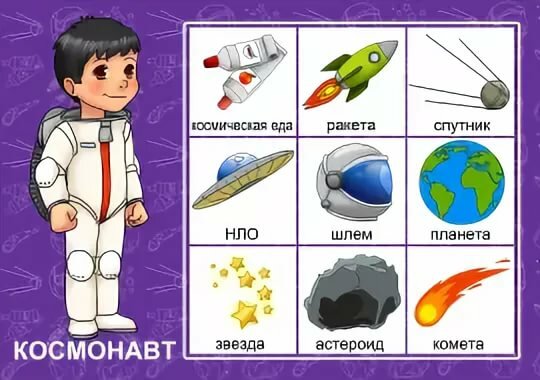 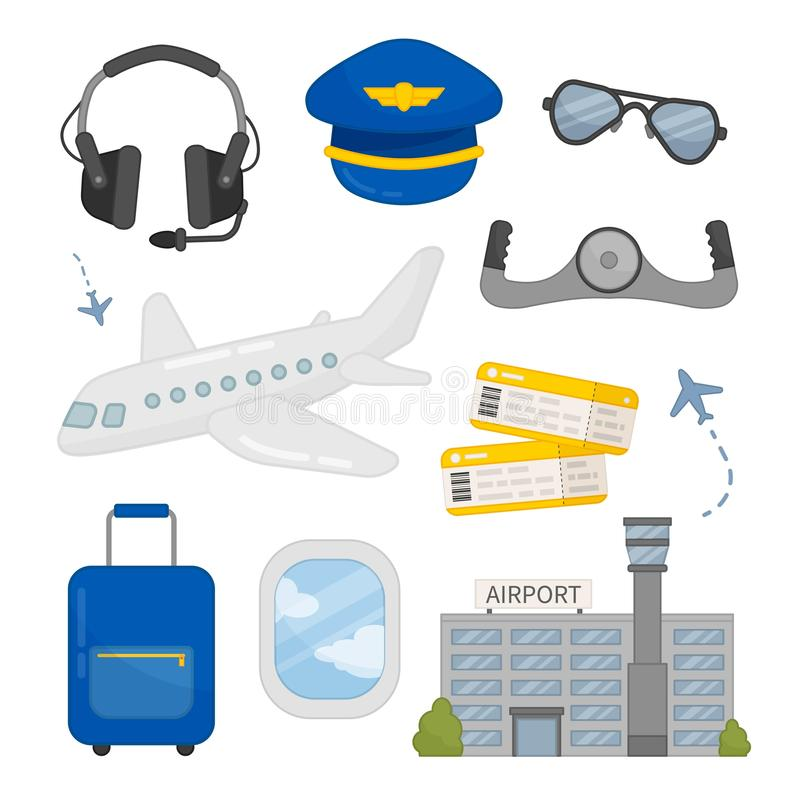 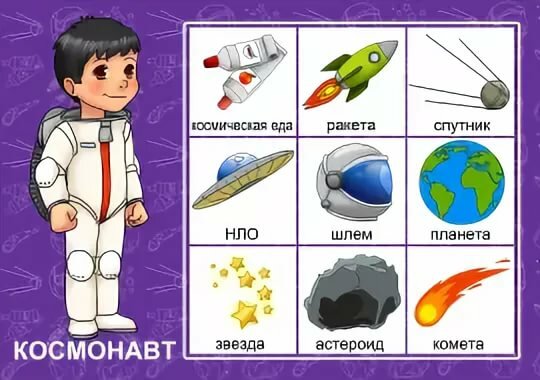 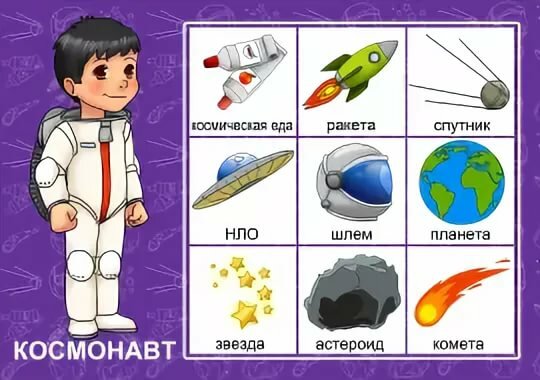 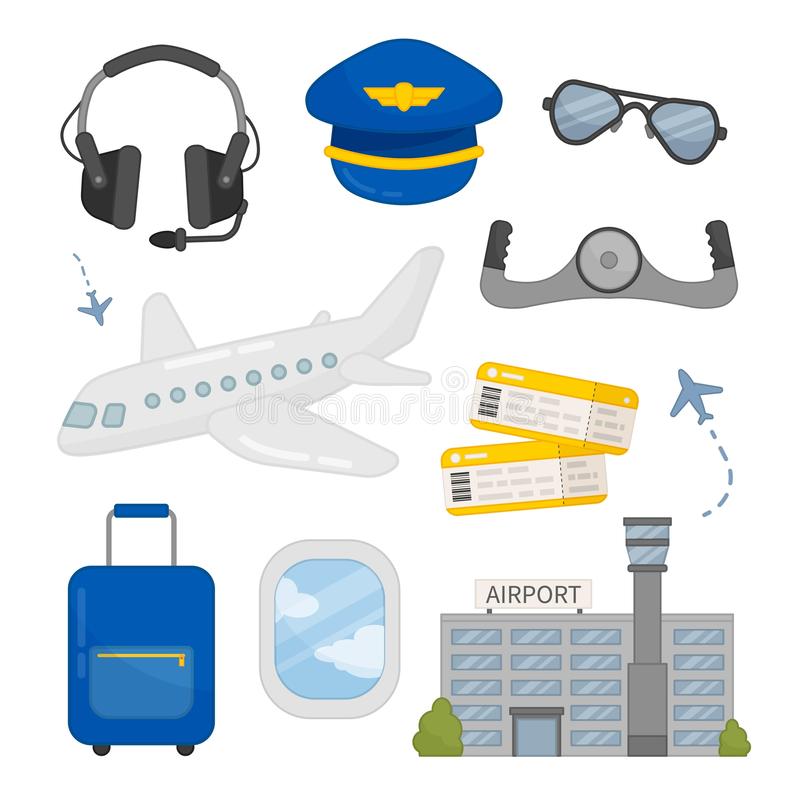 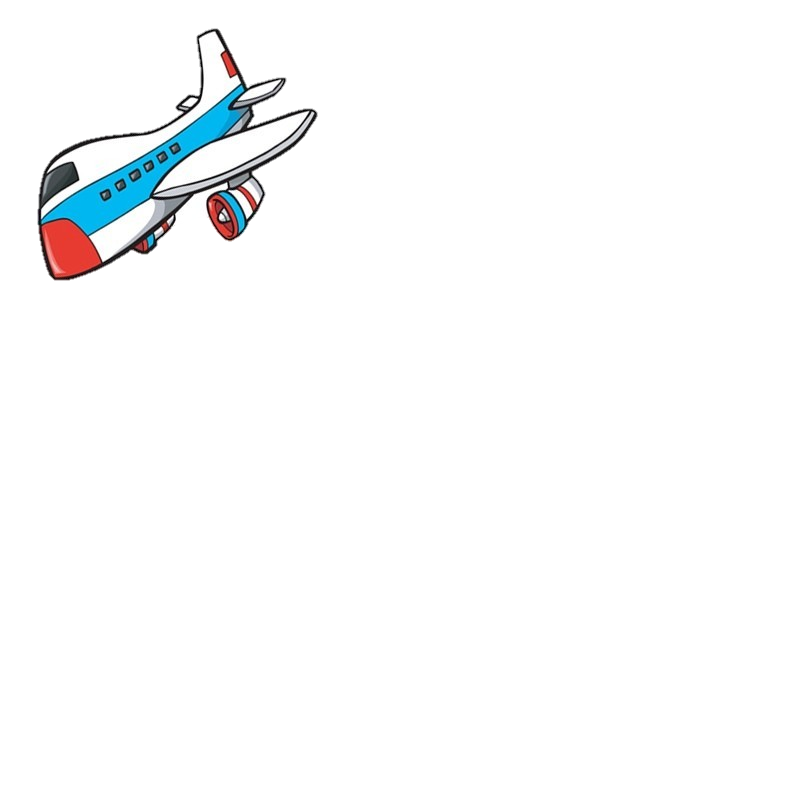 Какой предмет лишний???
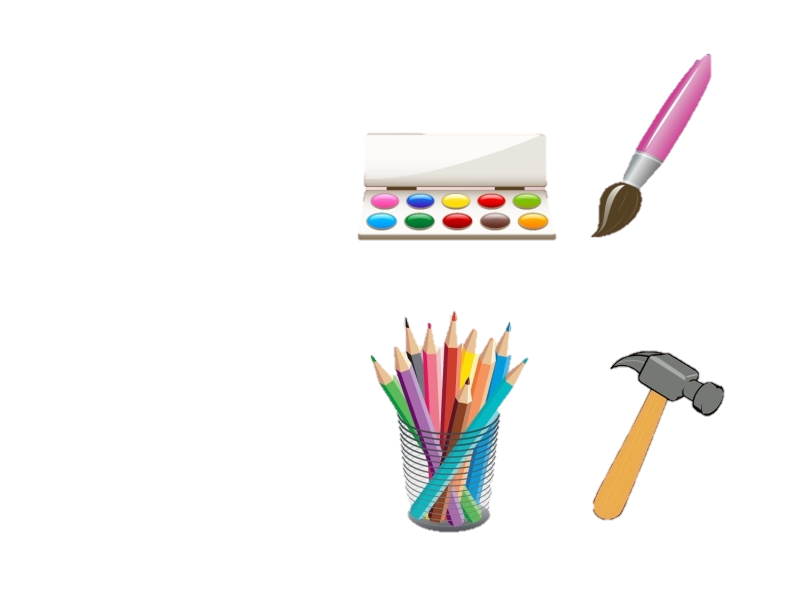 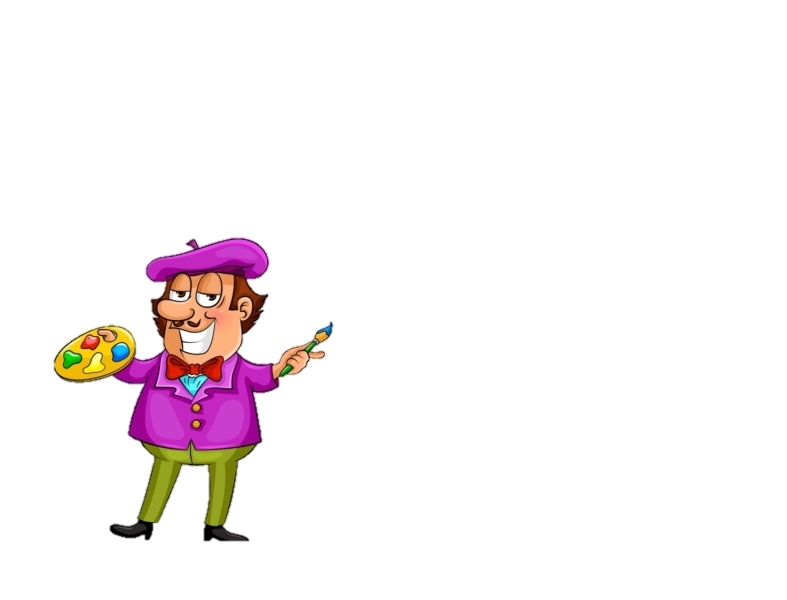 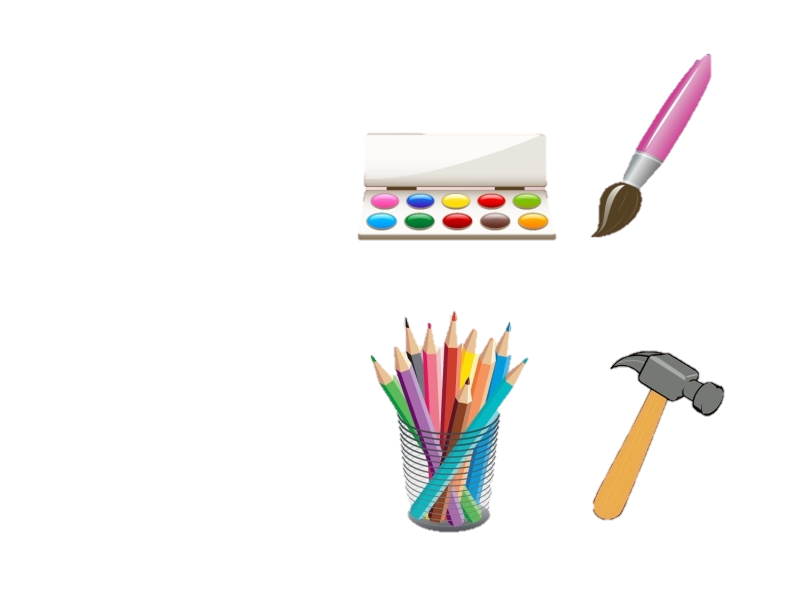 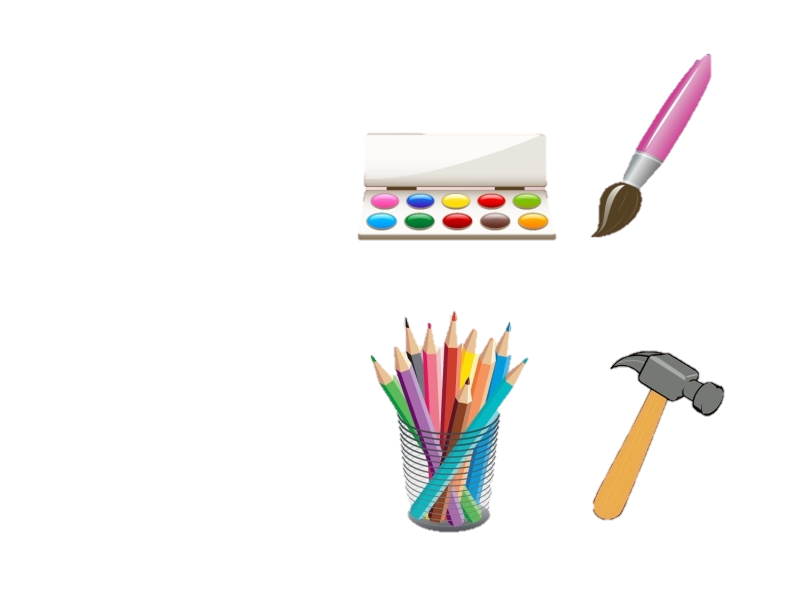 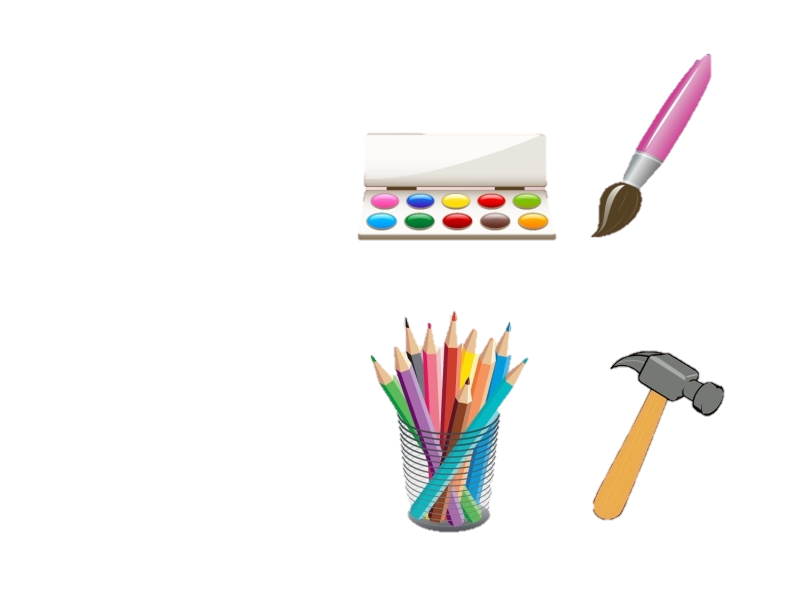 [Speaker Notes: Лишний молоток, потому что молоток нужен строителю]
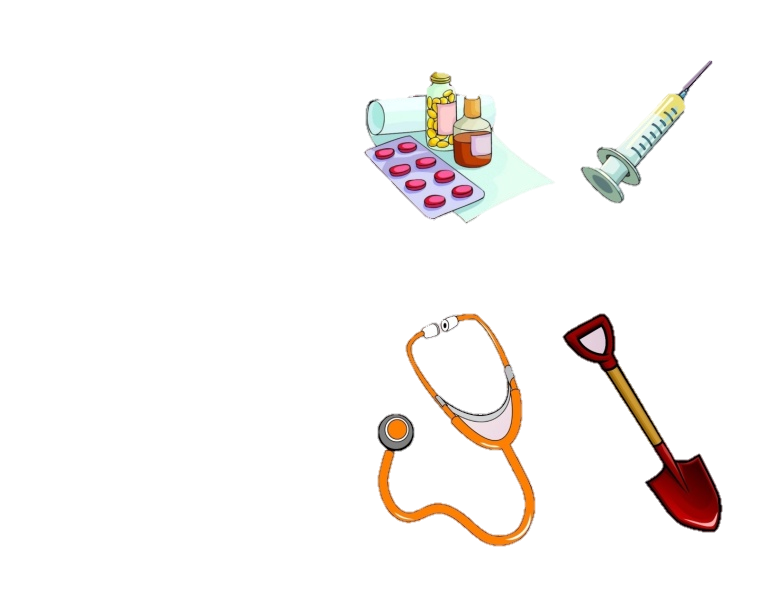 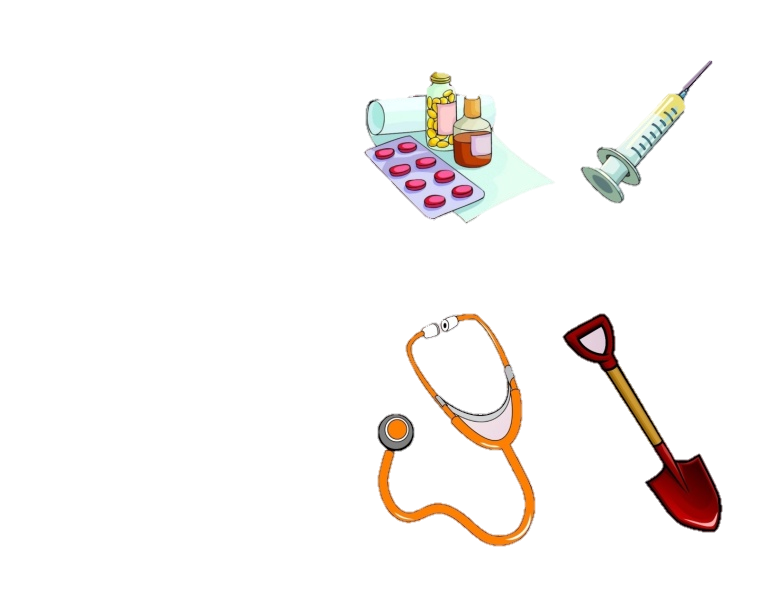 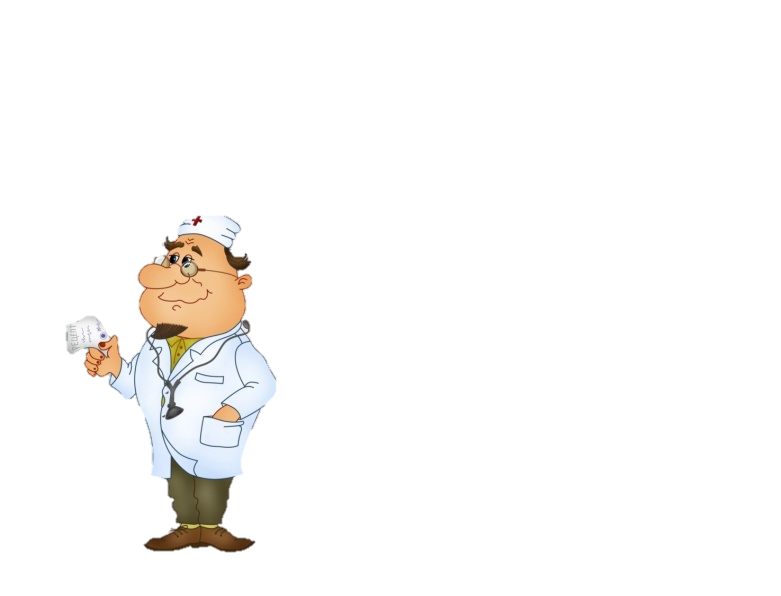 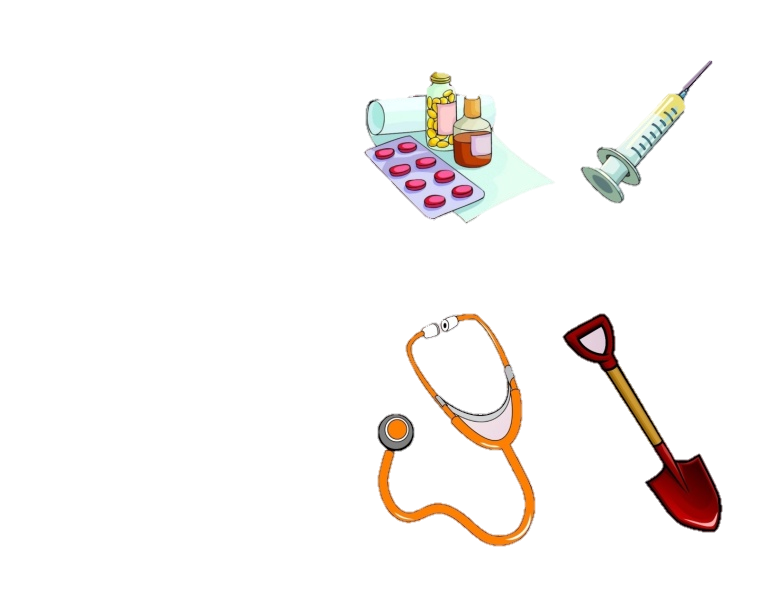 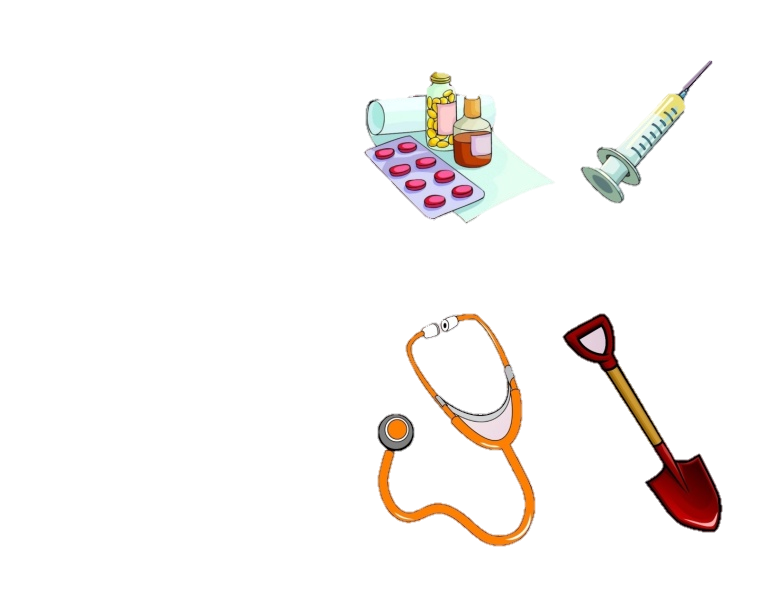 [Speaker Notes: Лишняя лопата, потому что лечить ею нельзя]
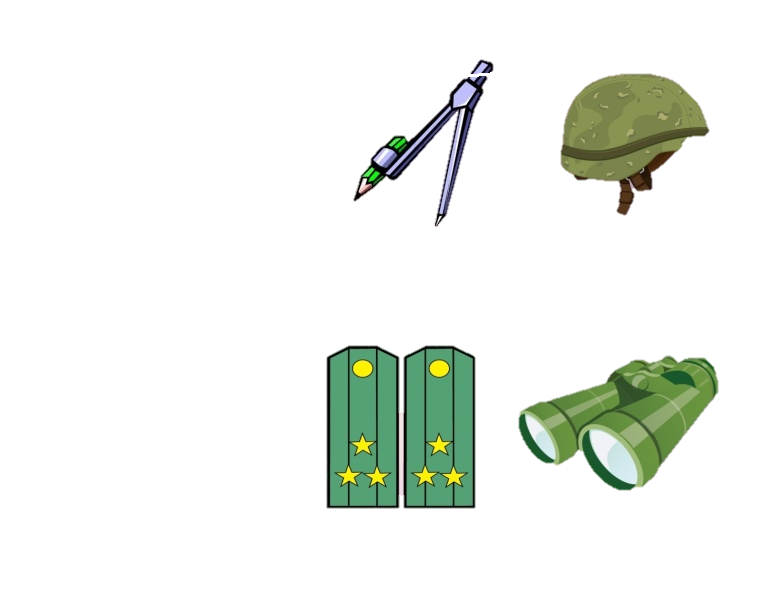 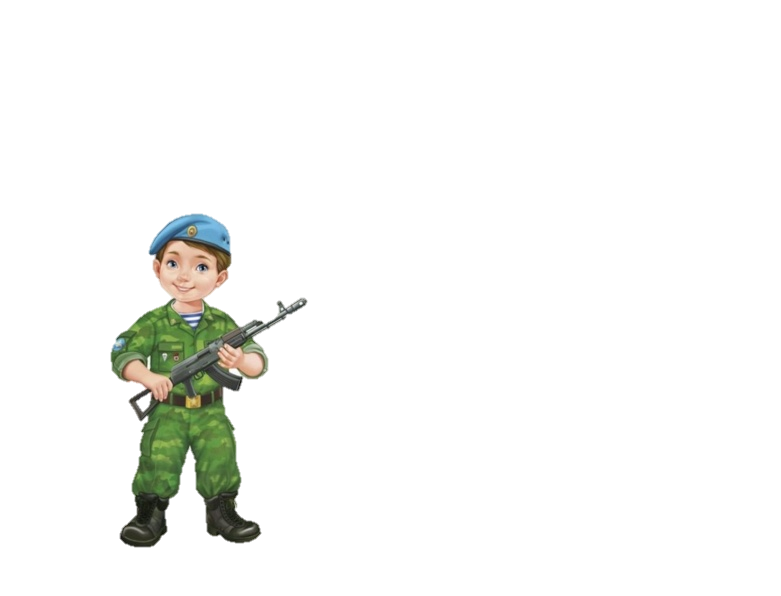 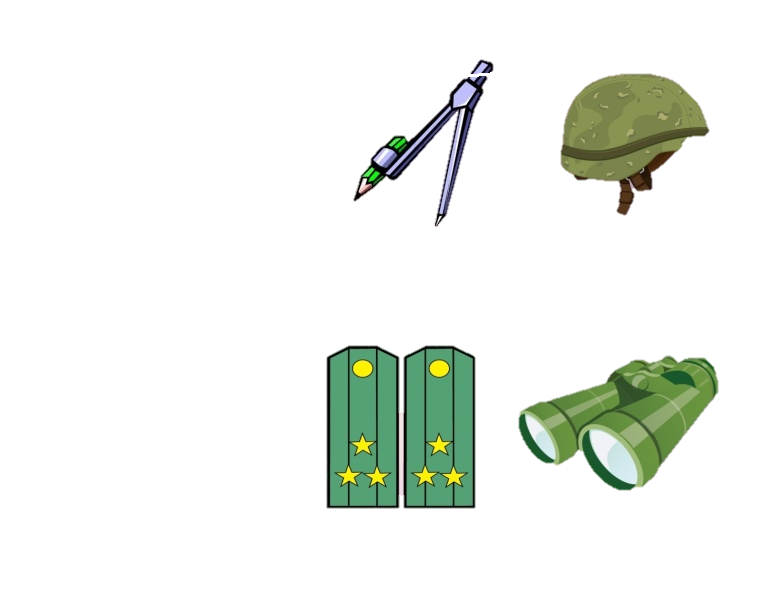 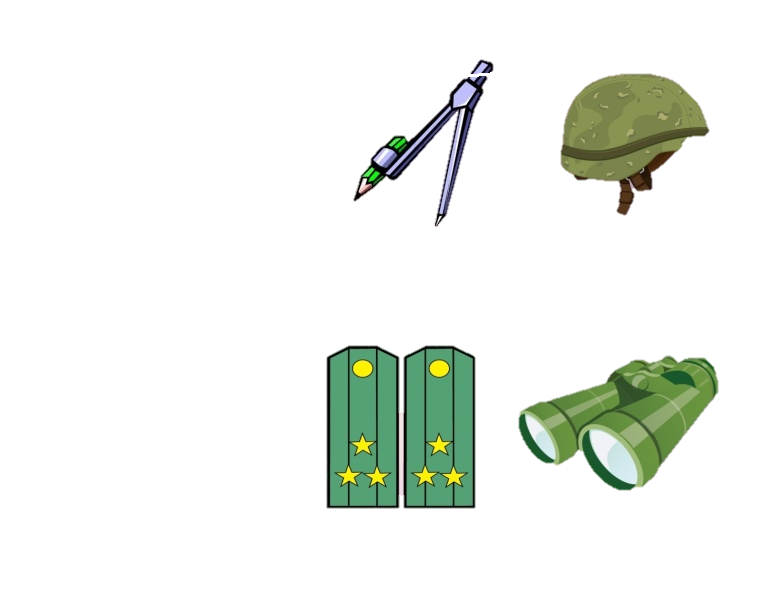 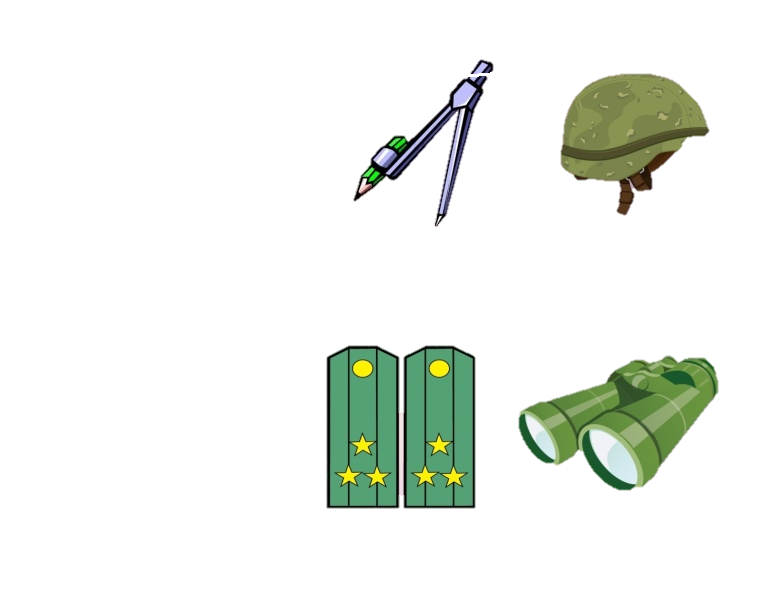 [Speaker Notes: Лишний циркуль – он нужен ученому]
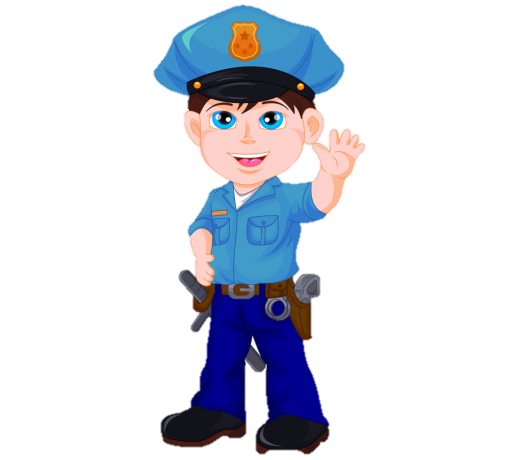 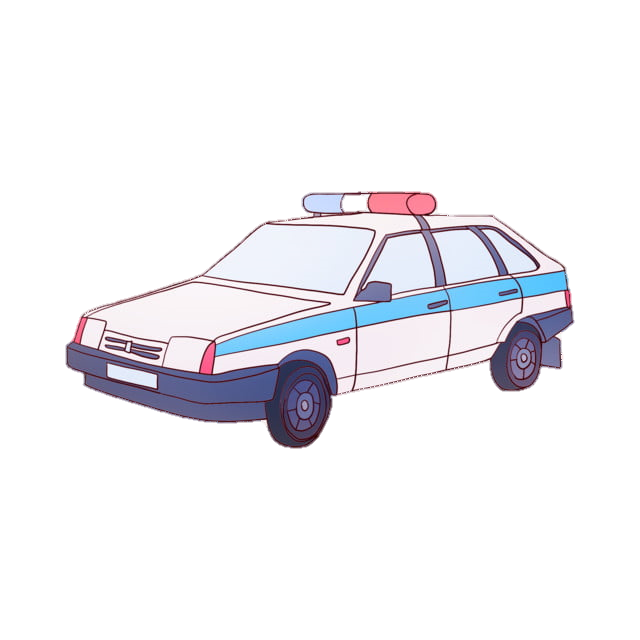 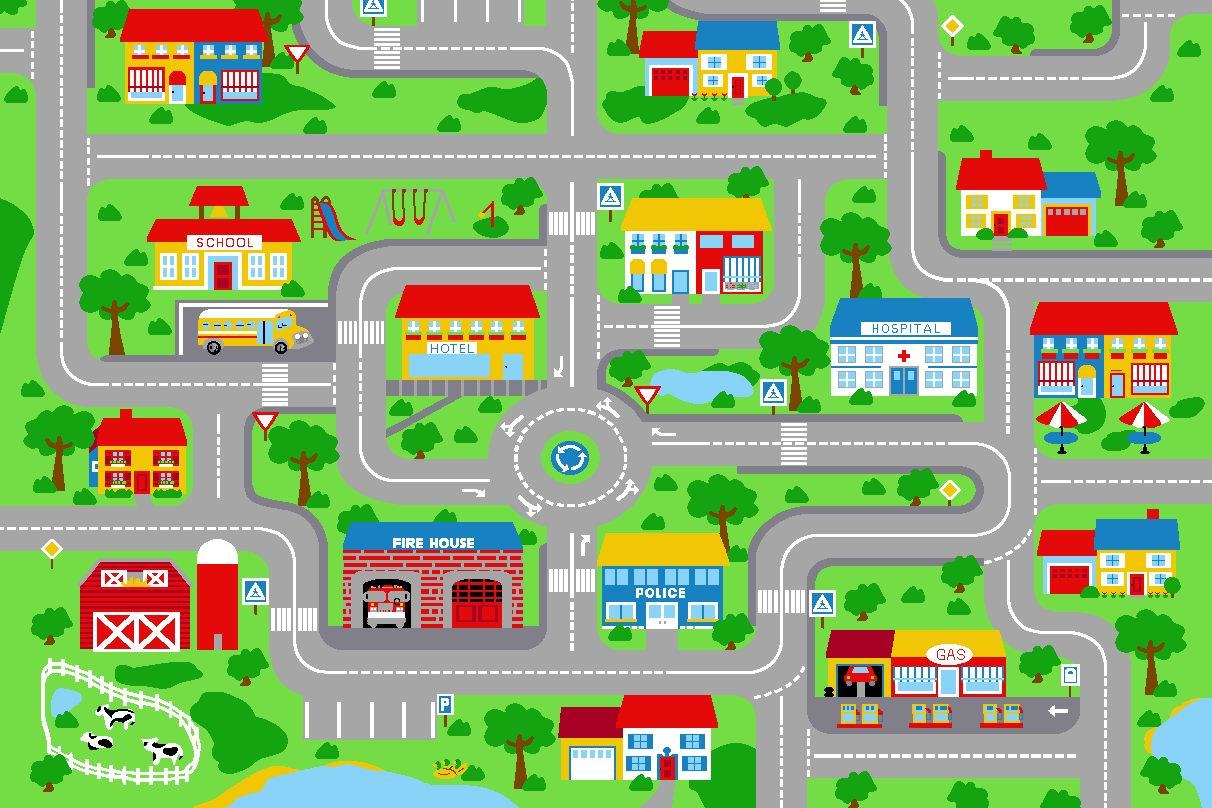 Чья машина на дороге?
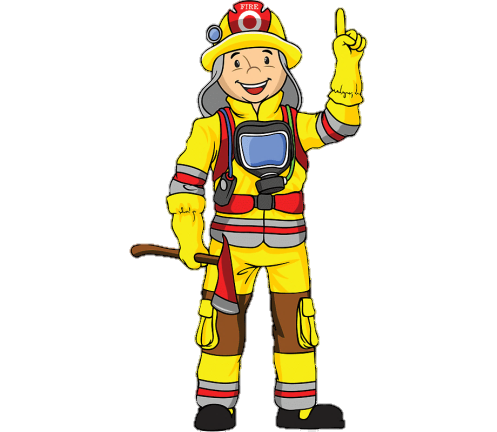 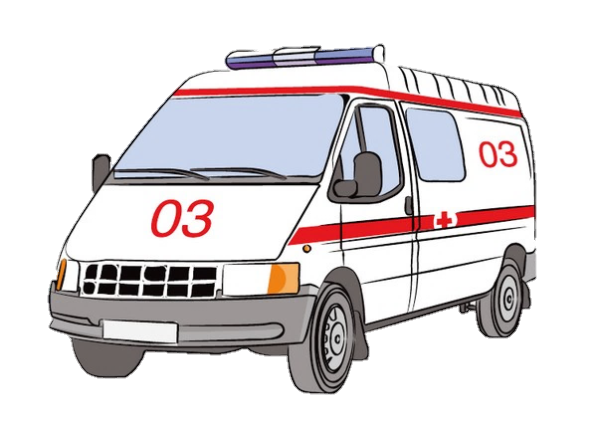 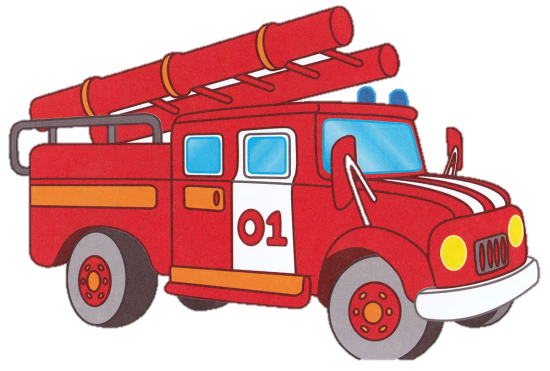 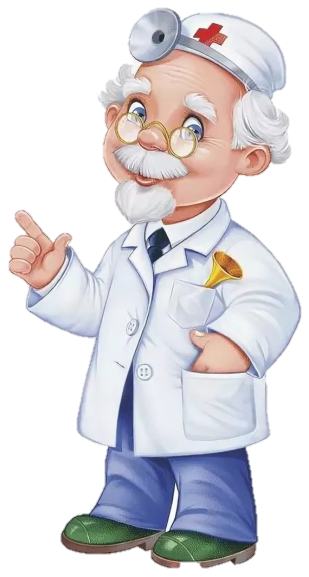 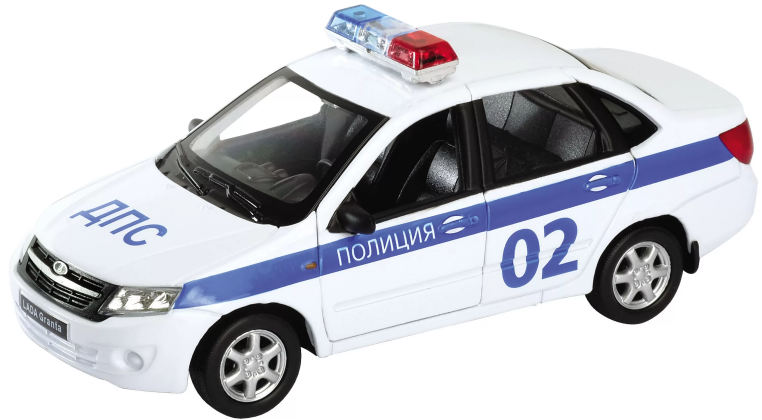 [Speaker Notes: Отработка качественных прилагательных!
 Машина какая? – полицейская; пожарная; скорая]
Что перепутал художник???
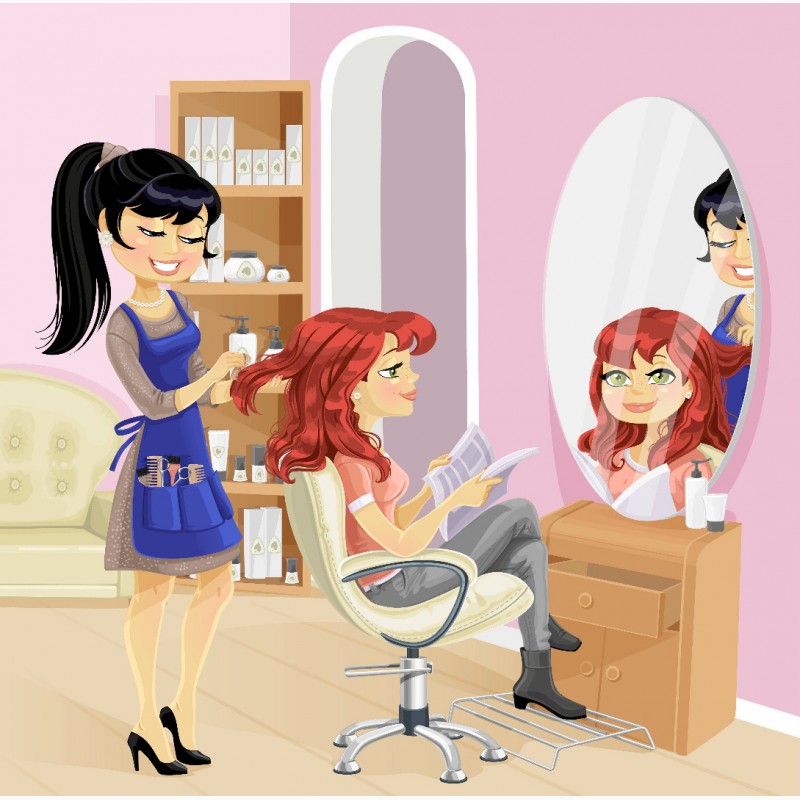 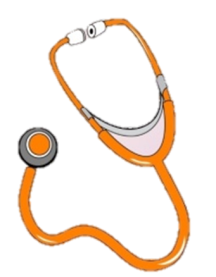 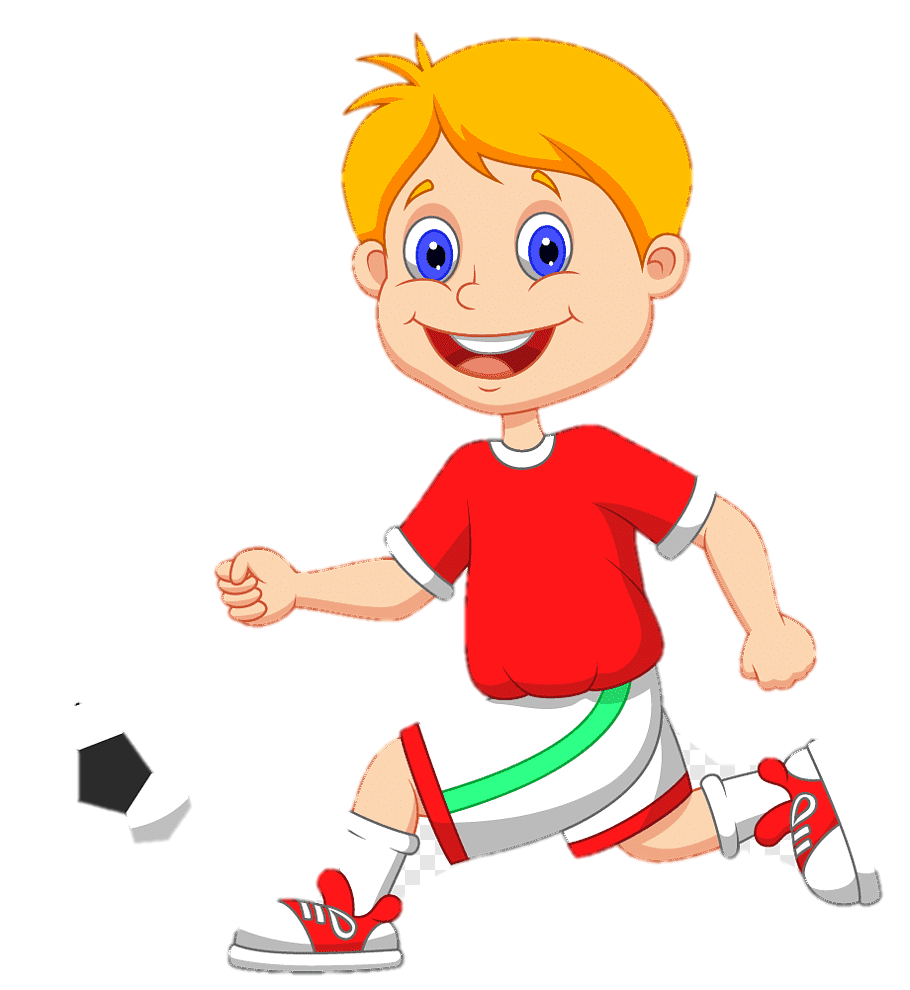 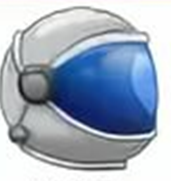 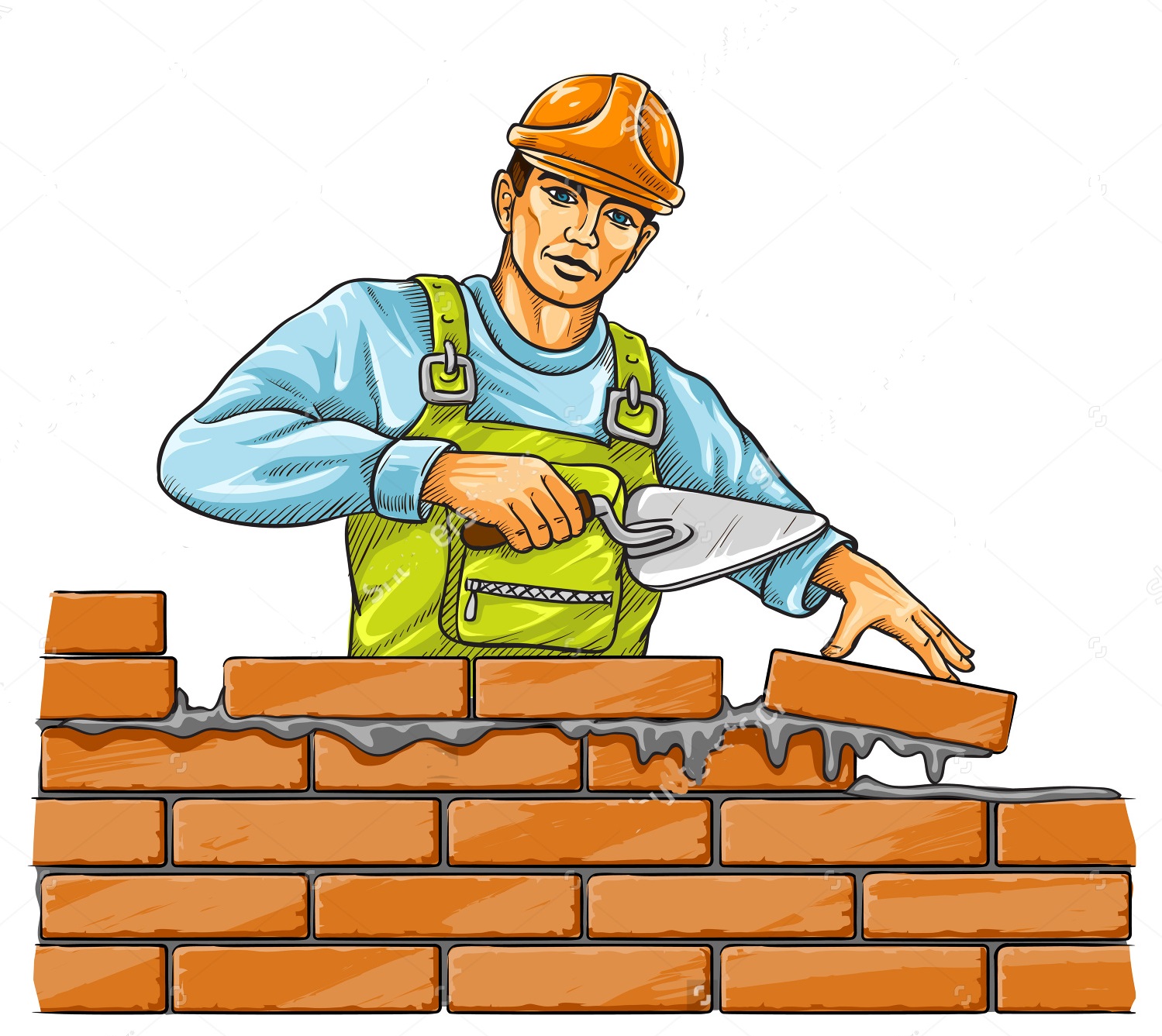 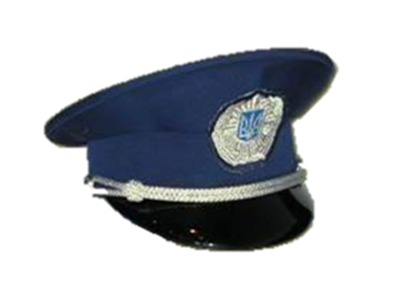 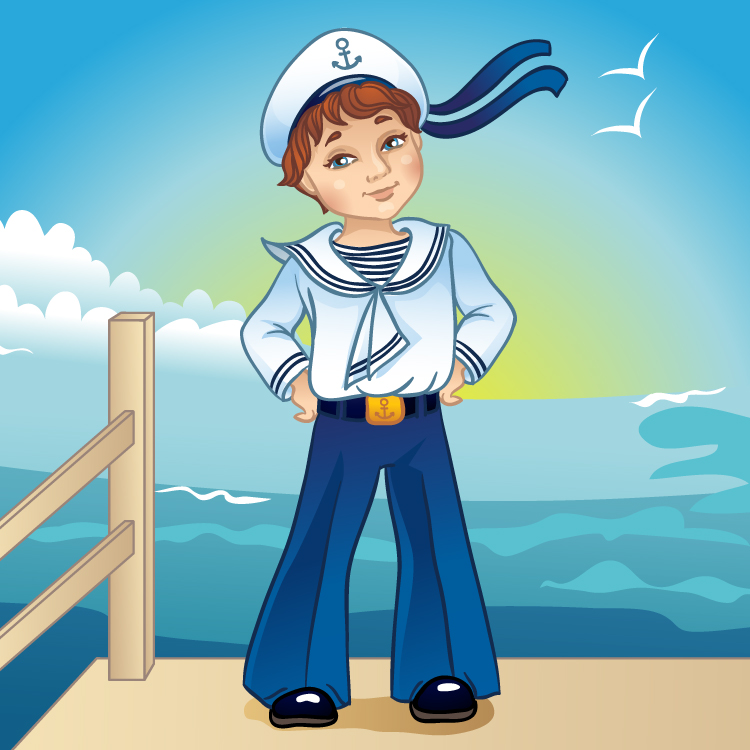 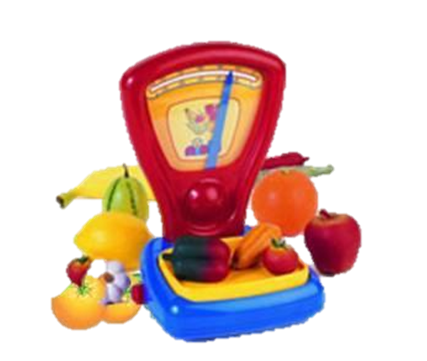 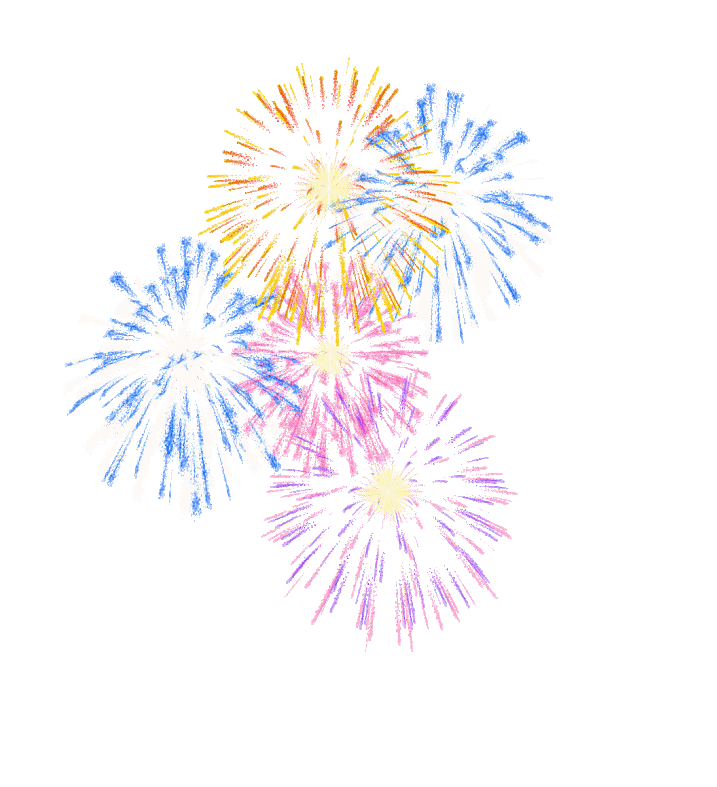 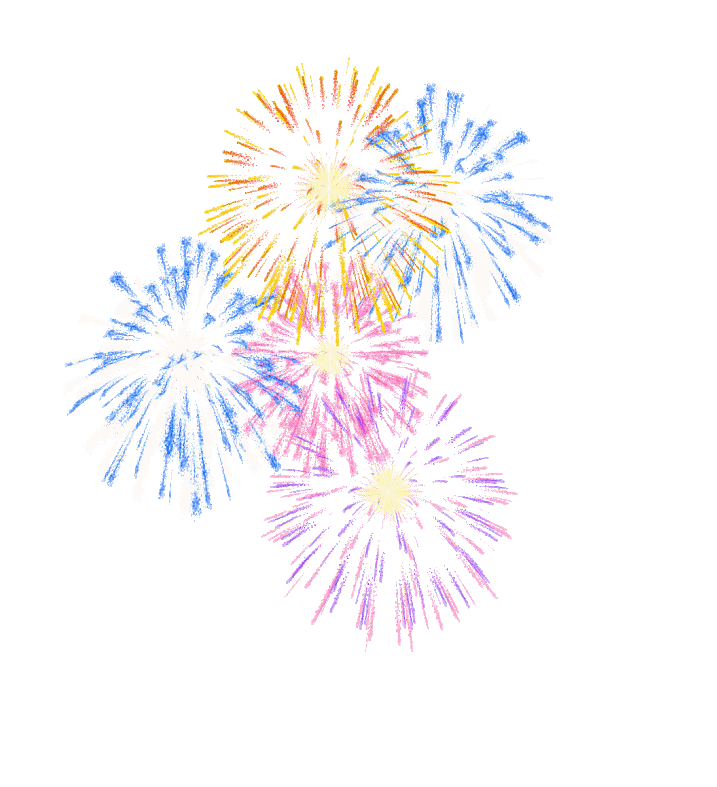 ОТГАДАЙ ЧТО ЗДЕСЬ ЗАШИФРОВАНО

Расставь буквы по своим местам
М
О
Л
О
Д
Ц
Ы